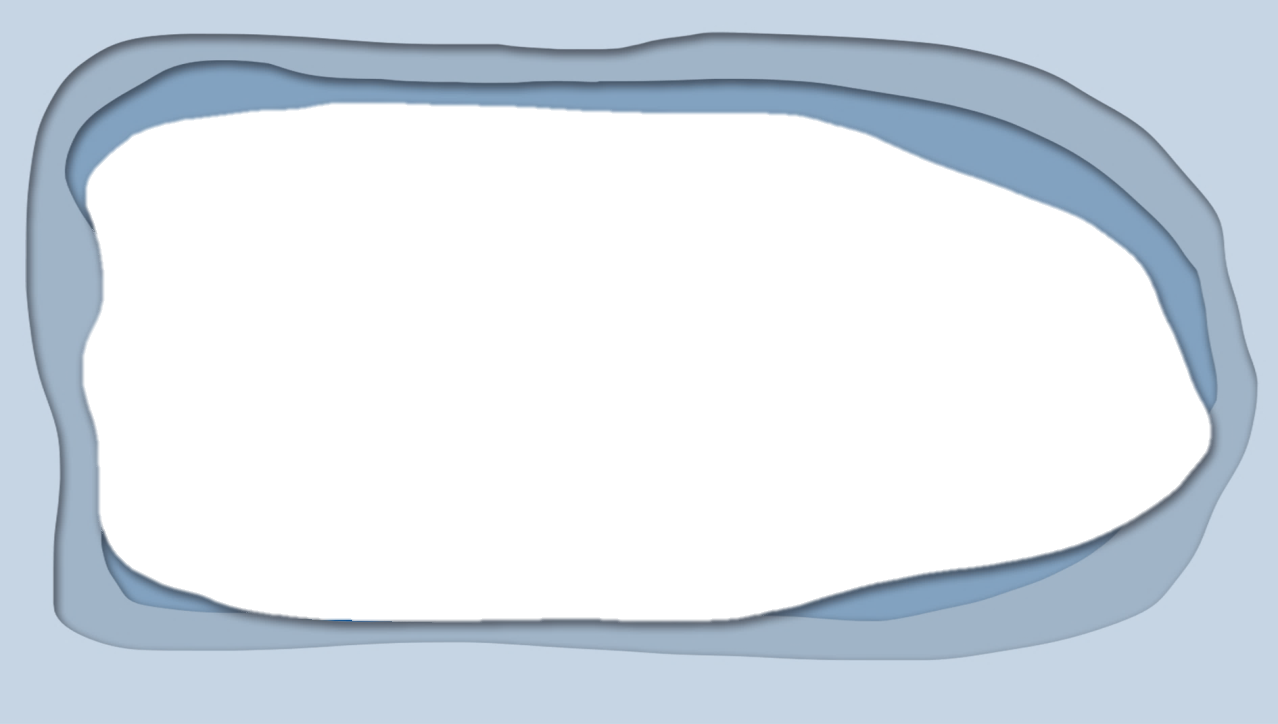 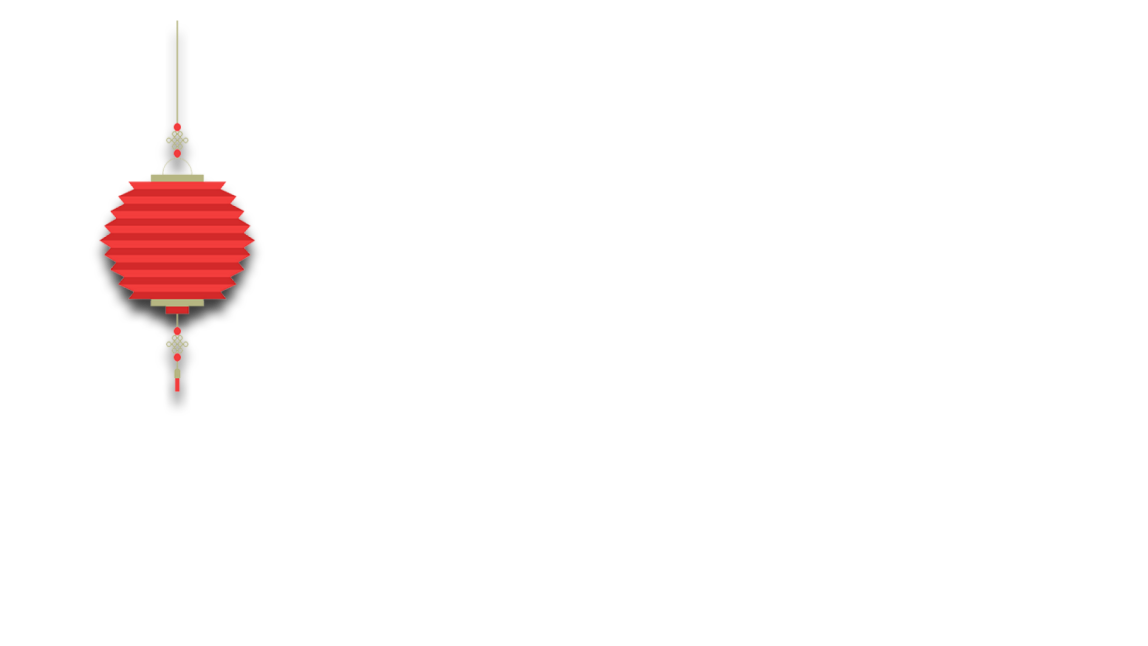 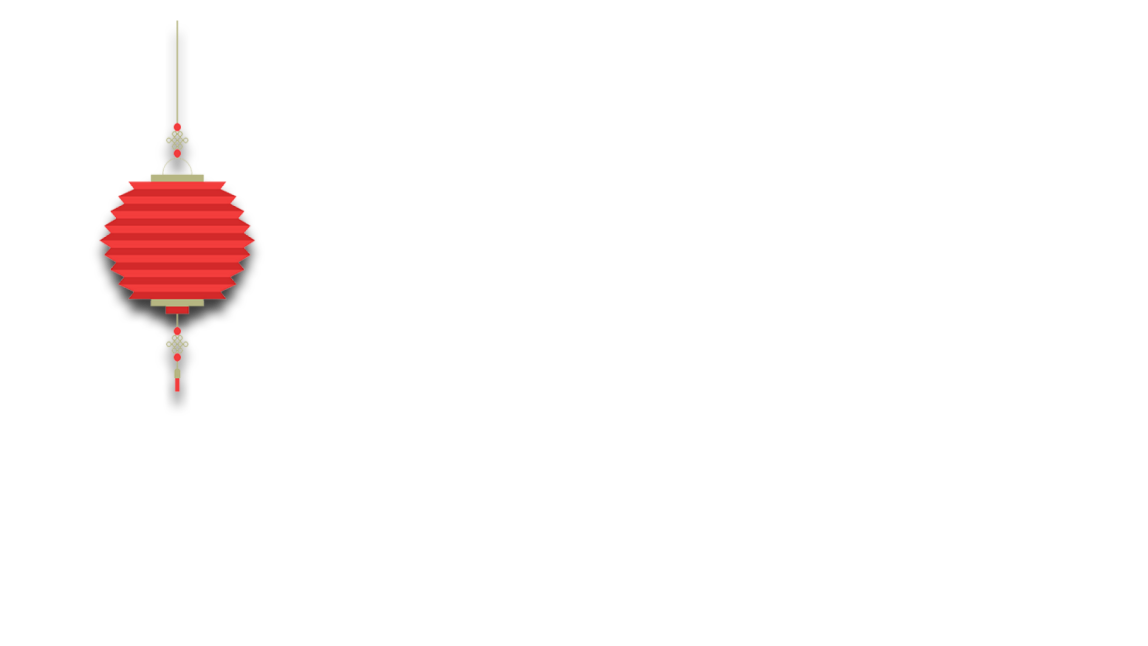 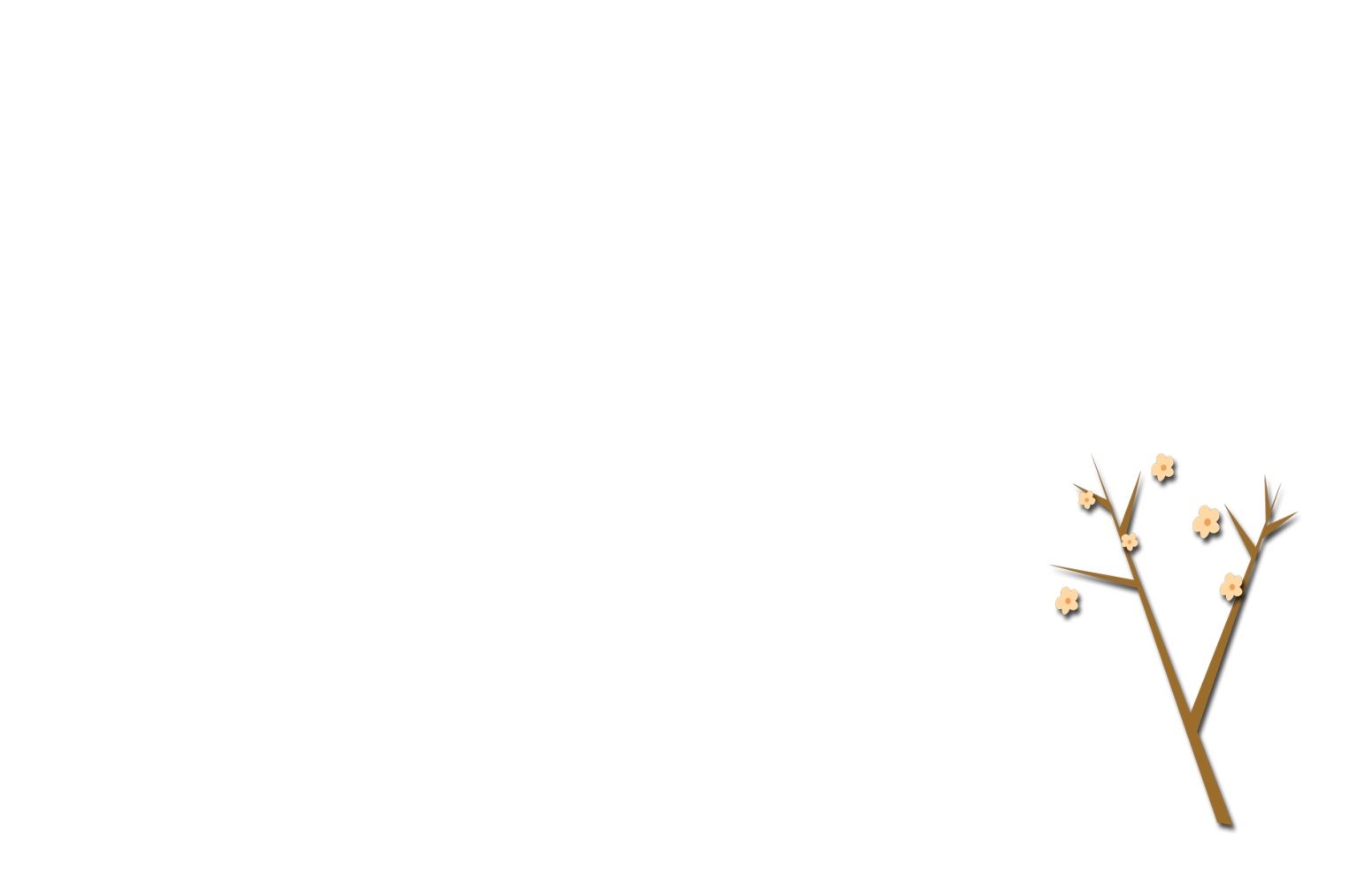 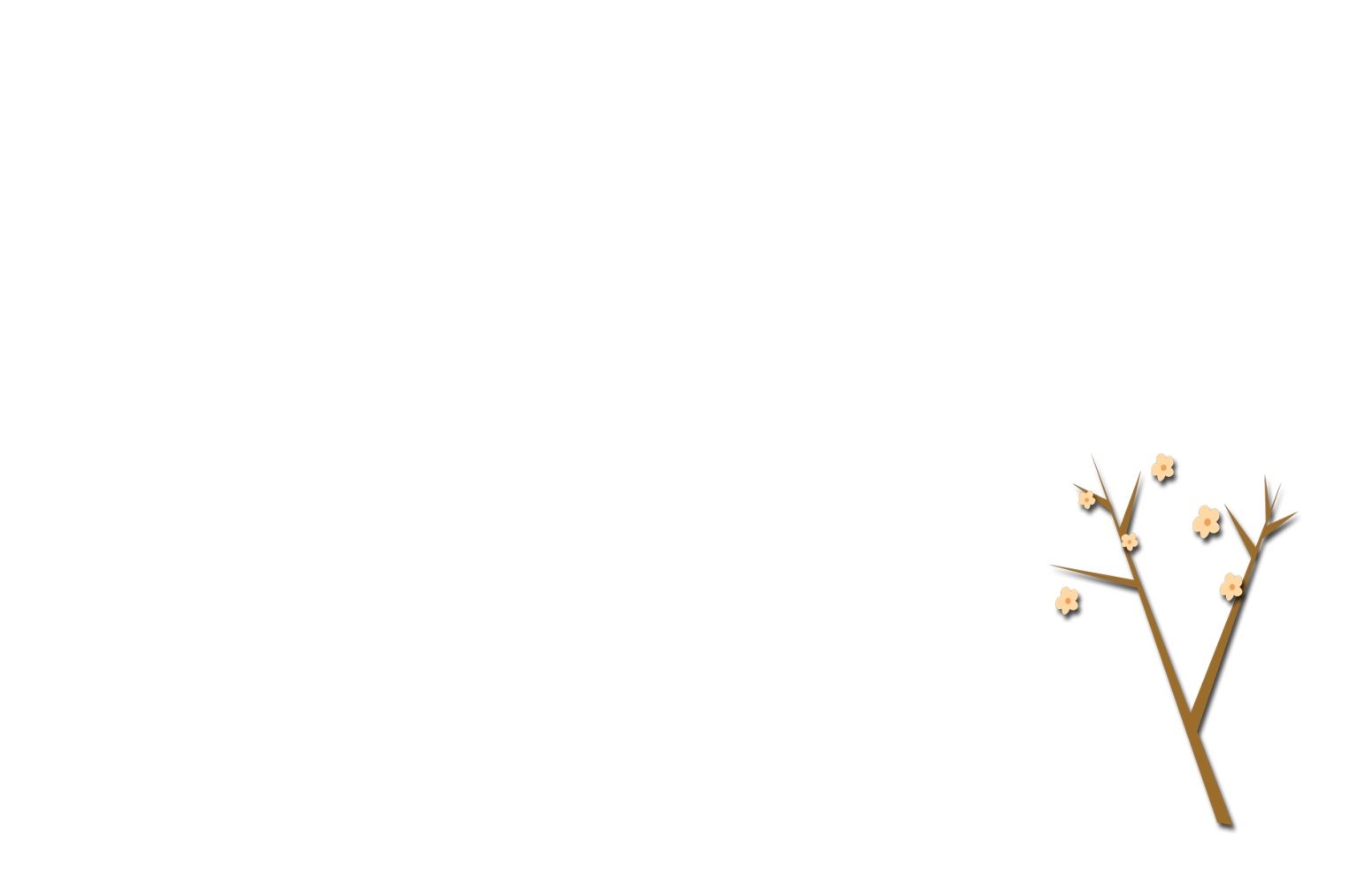 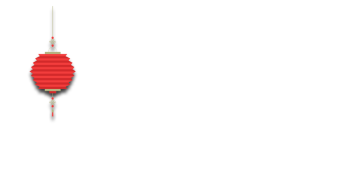 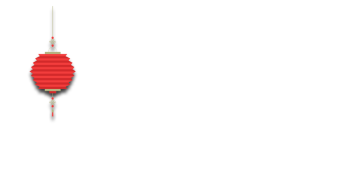 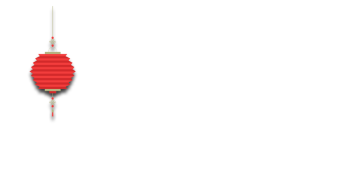 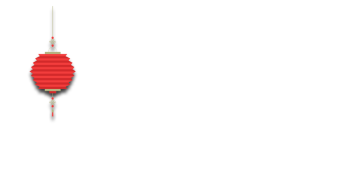 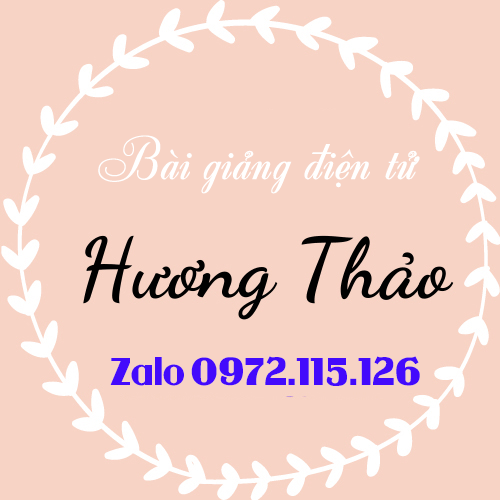 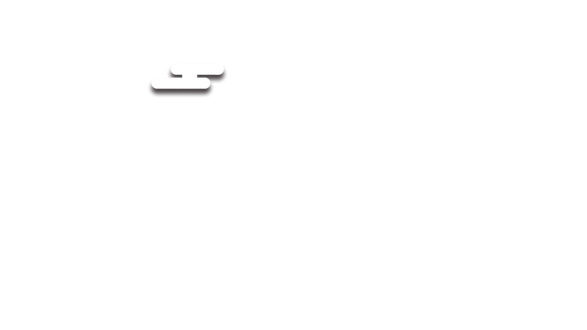 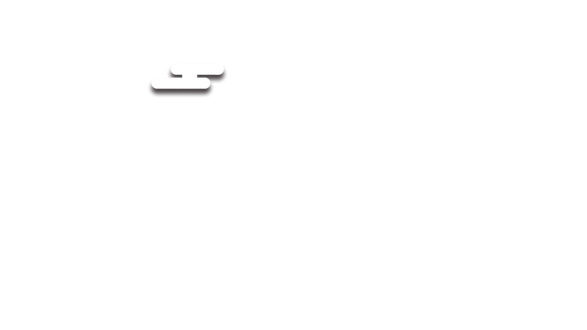 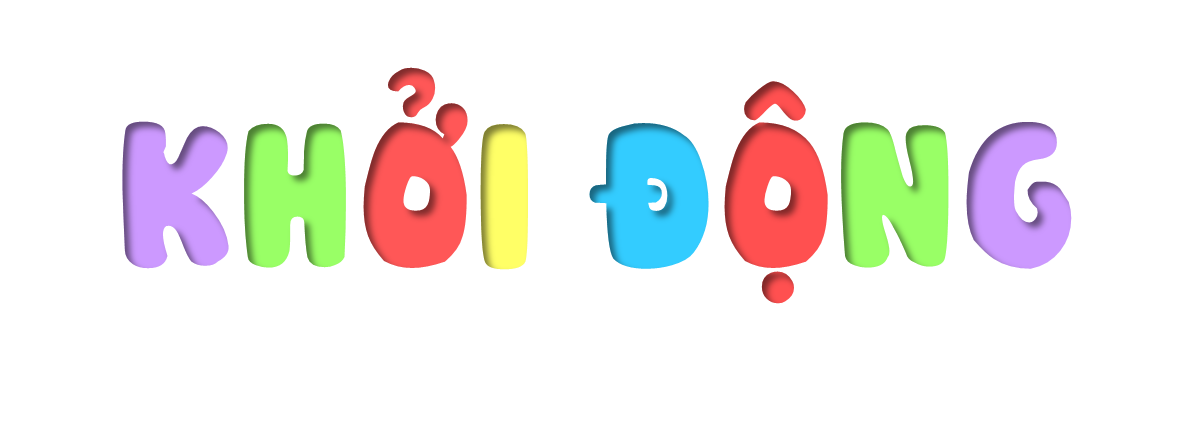 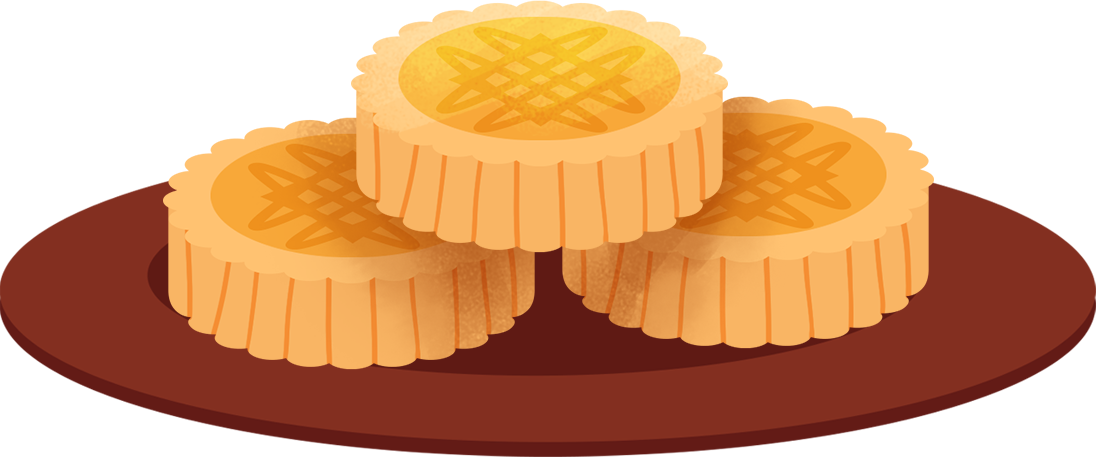 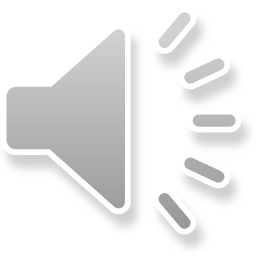 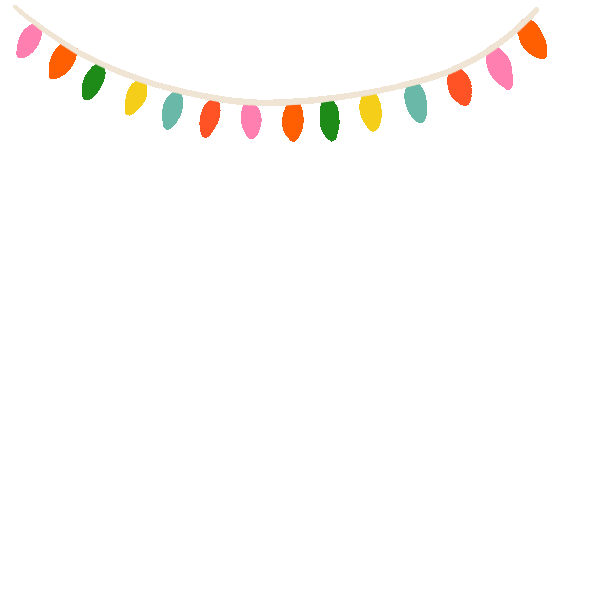 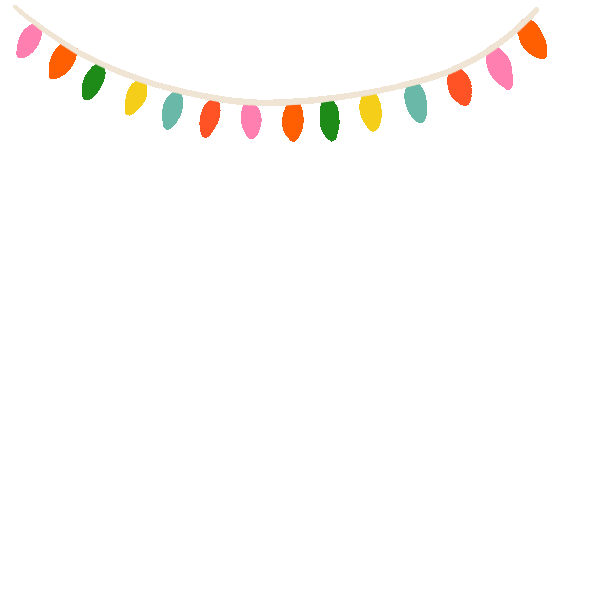 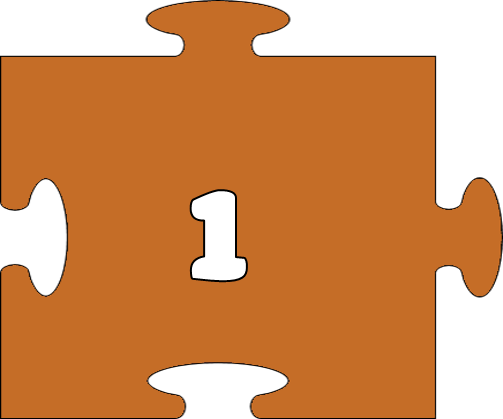 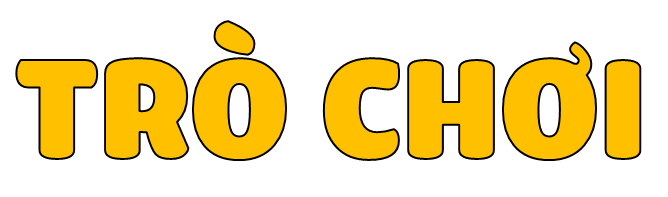 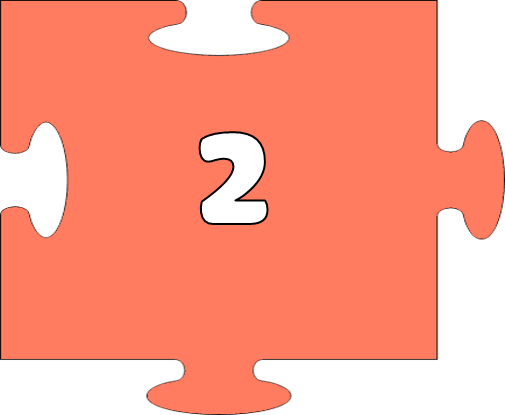 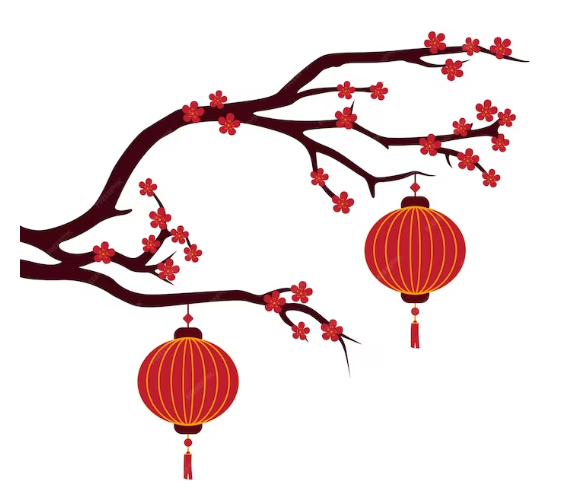 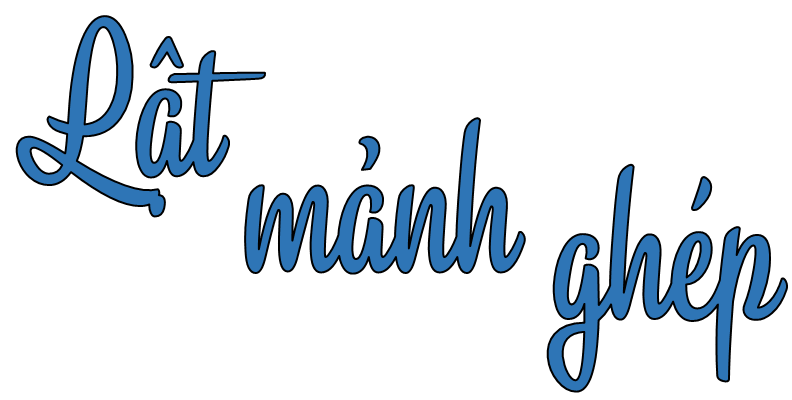 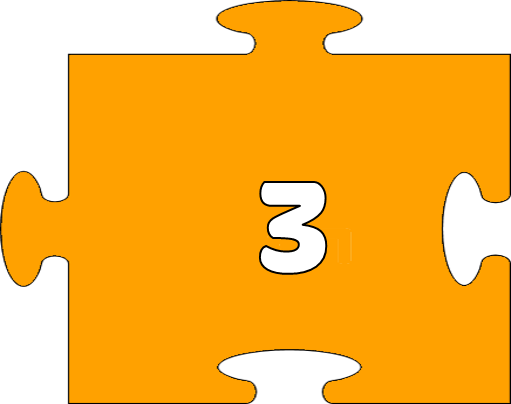 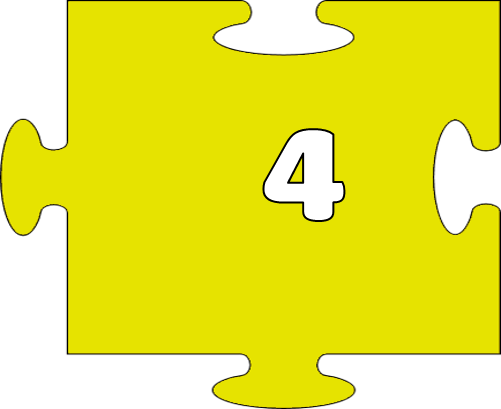 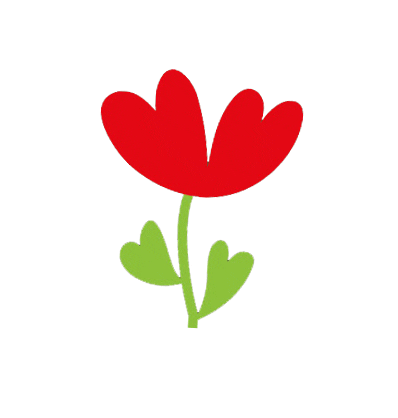 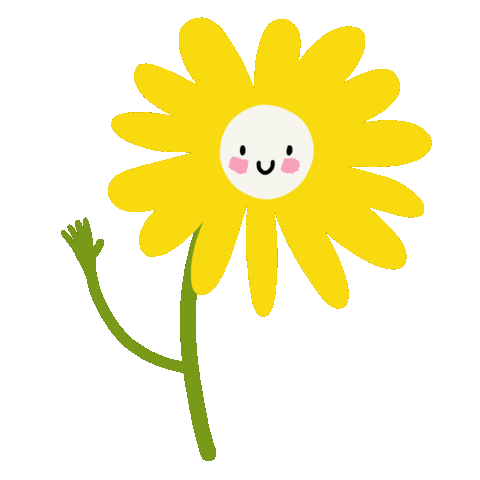 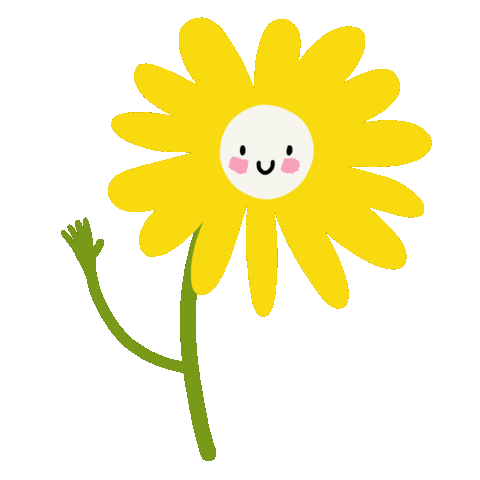 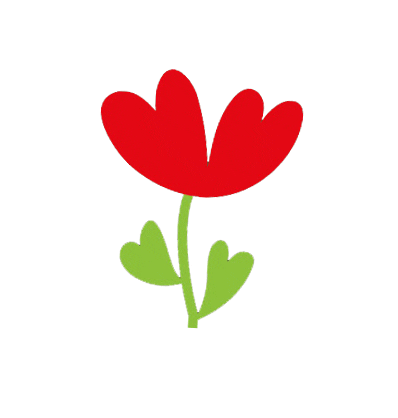 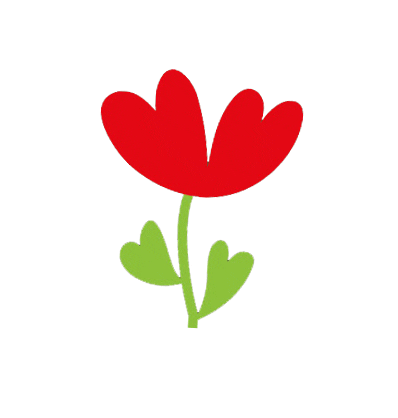 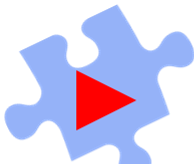 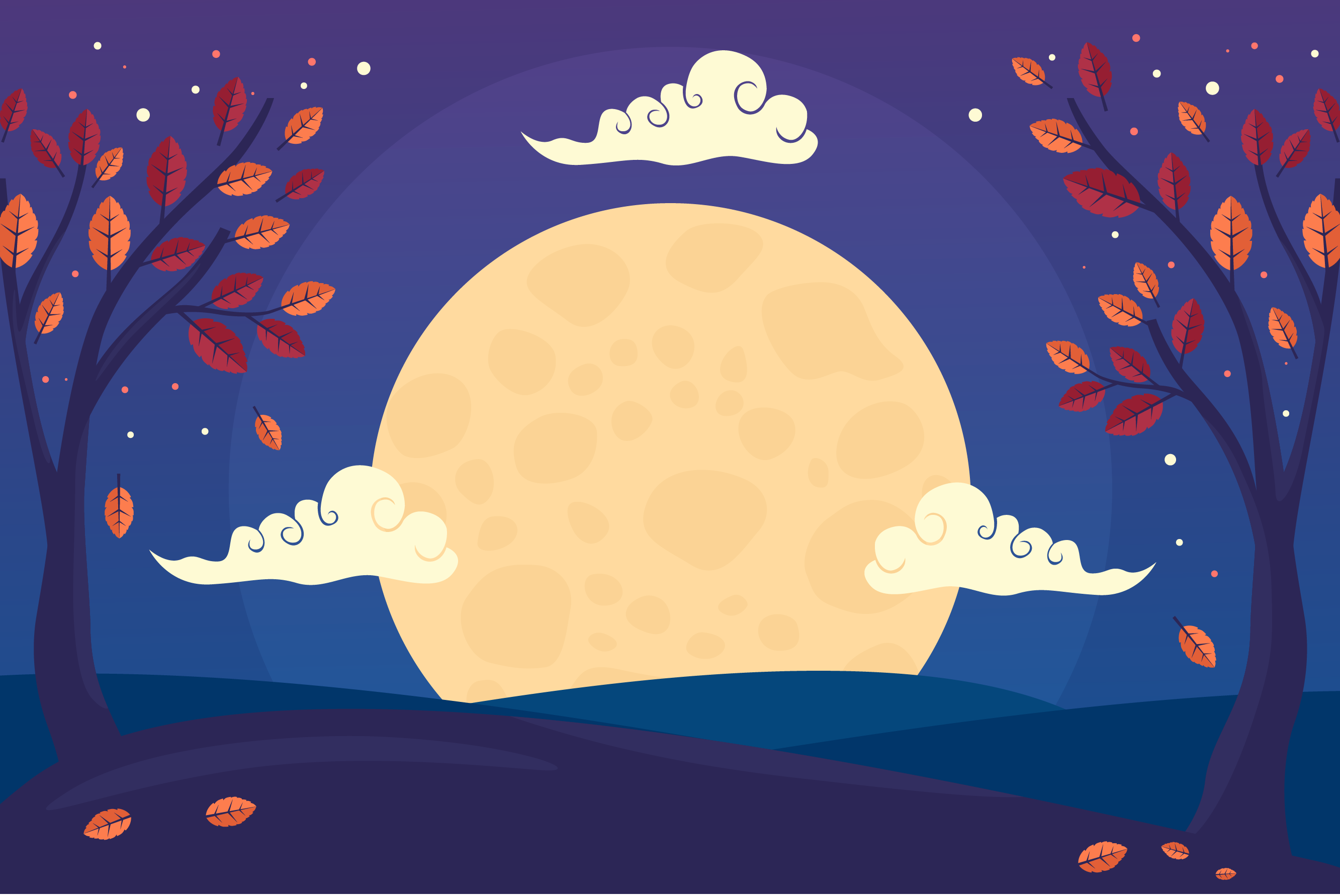 Bài hát nào về Tết trung thu được thếu nhi hát nhiều nhất
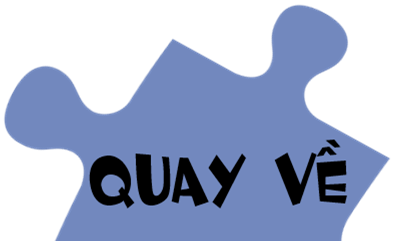 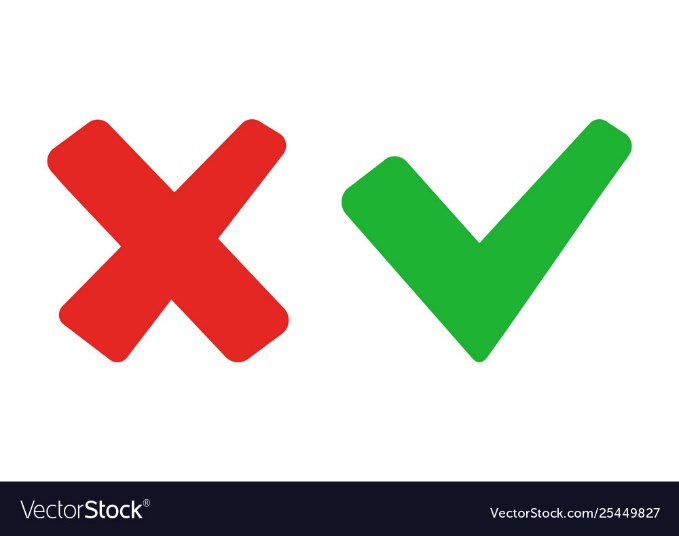 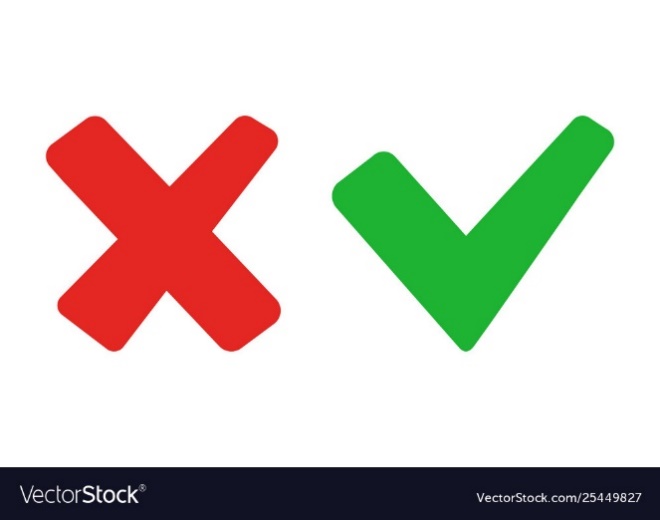 B. Rước đèn tháng Tám
A. Đếm sao
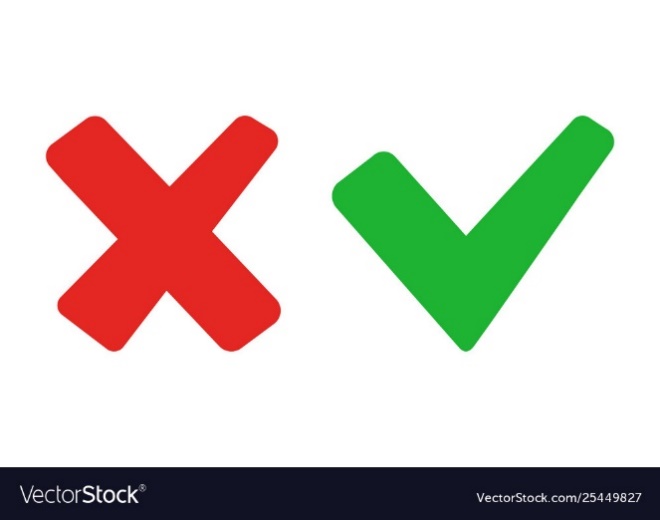 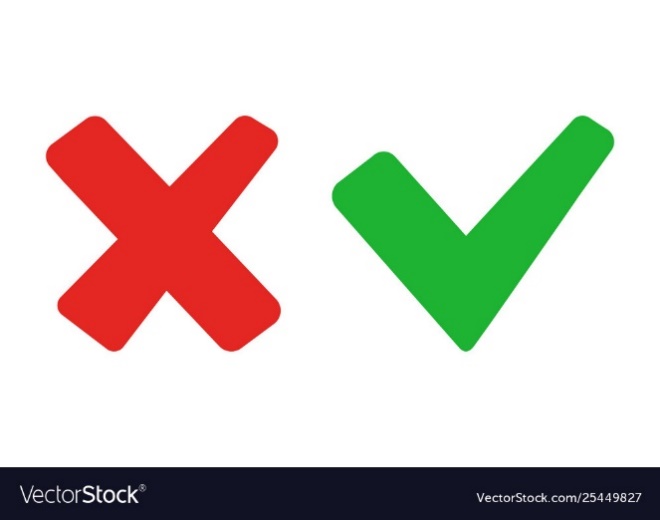 C. Múa sư tử
D. Ai yêu bác Hồ Chí Minh
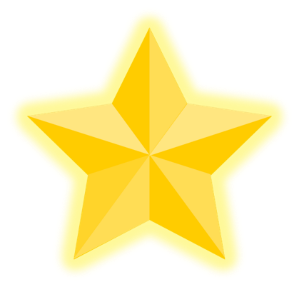 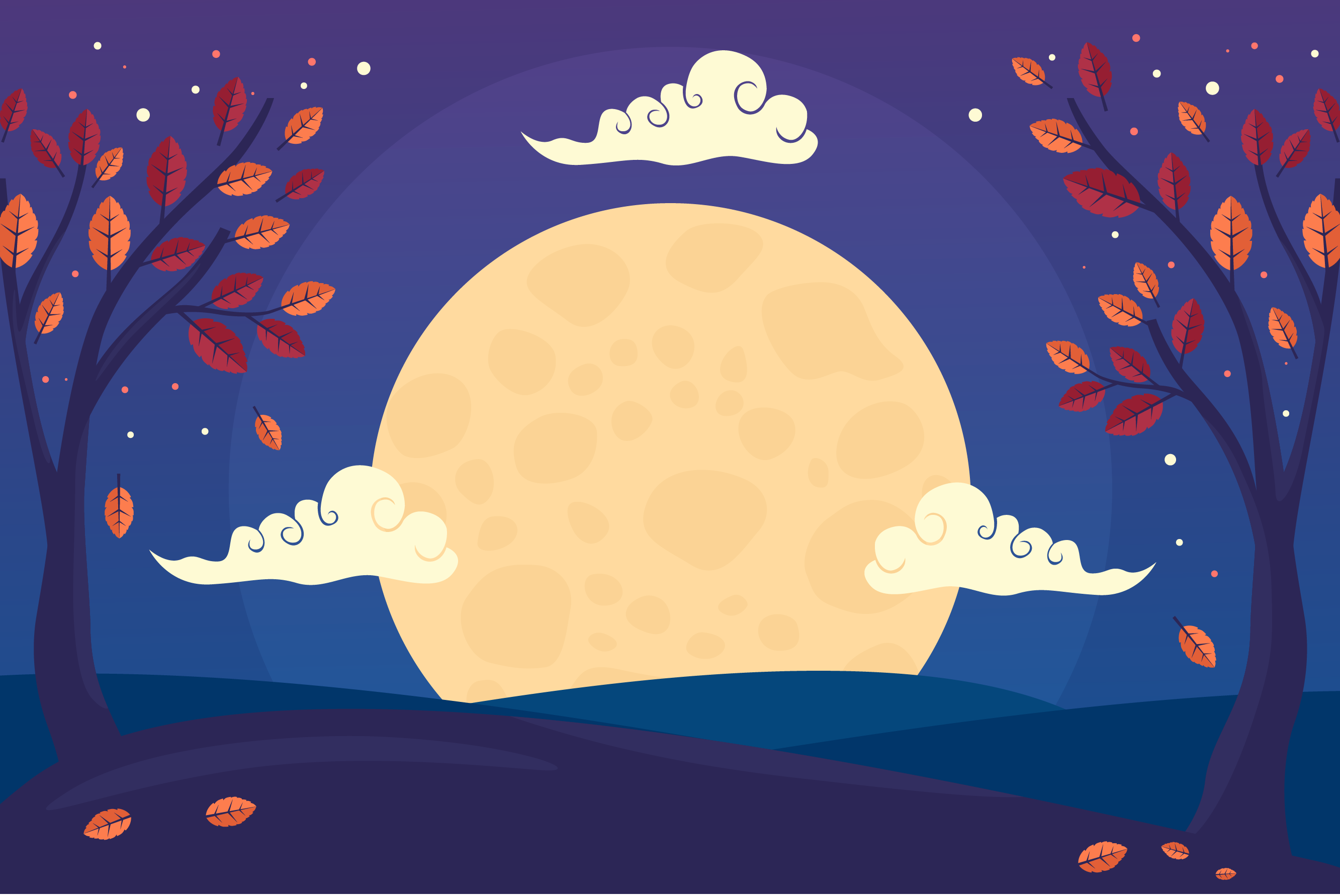 “Vừa bằng quả bí, mà thủng hai đầu 
Trong thắp đèn màu, đem treo trước cửa”
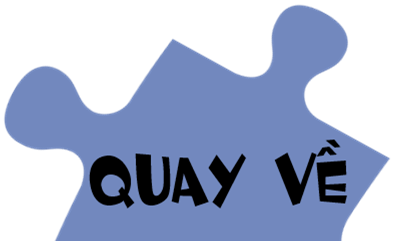 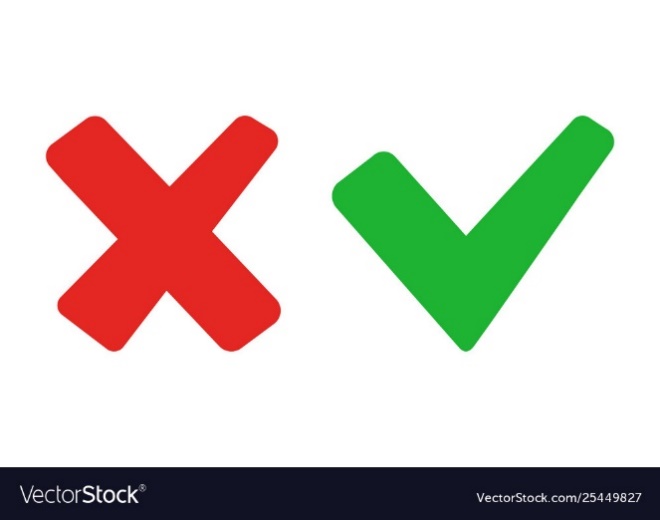 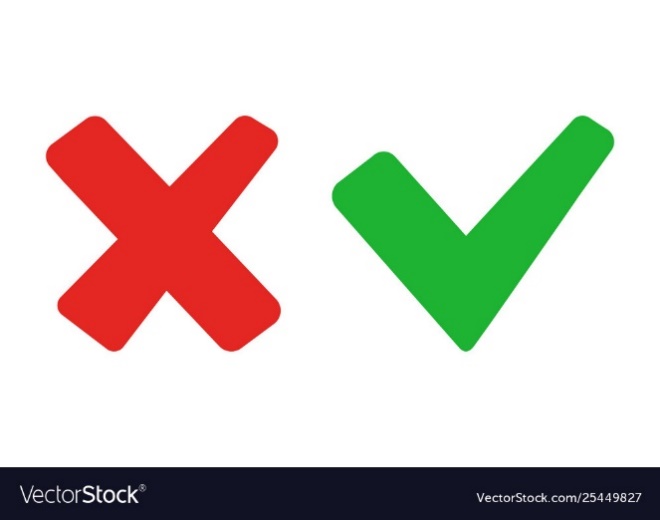 B. Đèn ông sao
A. Quả bí ngô
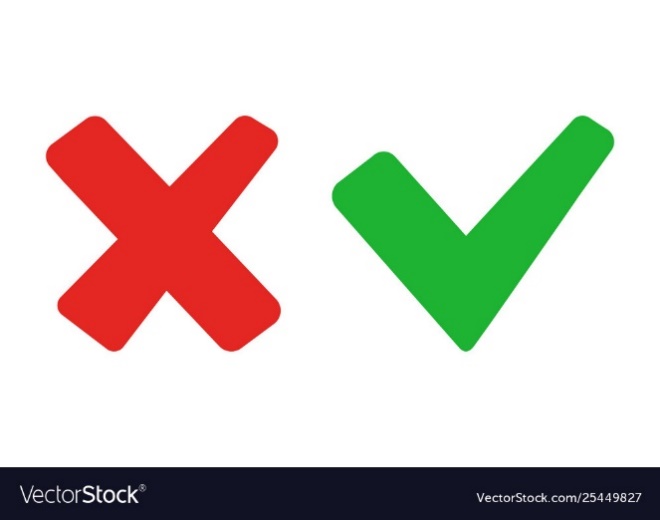 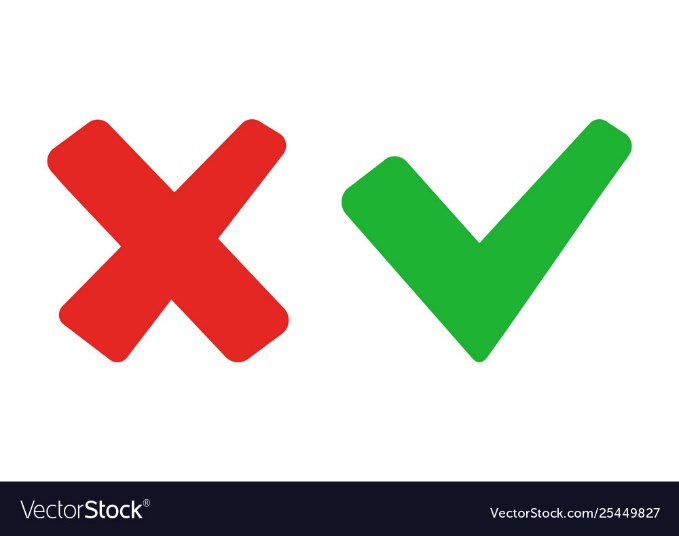 C. Quả bưởi
D. Đèn lồng
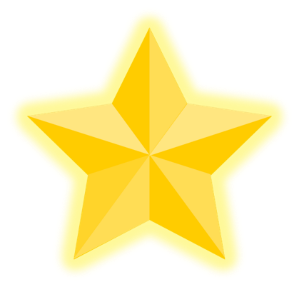 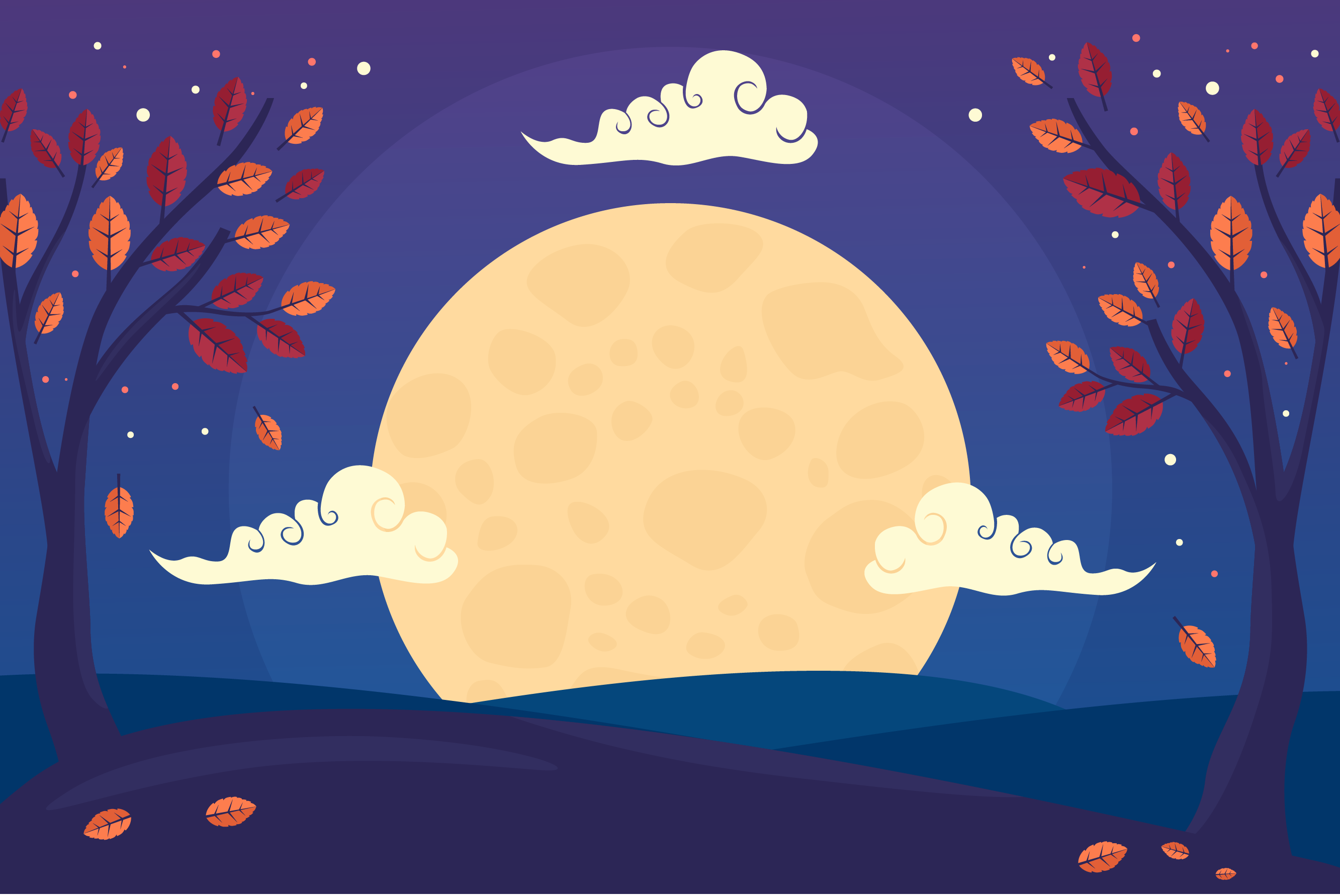 Tết gì có cốm, có hồng
Có thị, có bưởi, đèn lồng, đèn sao?
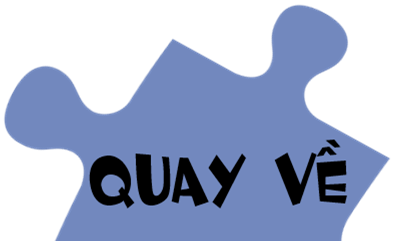 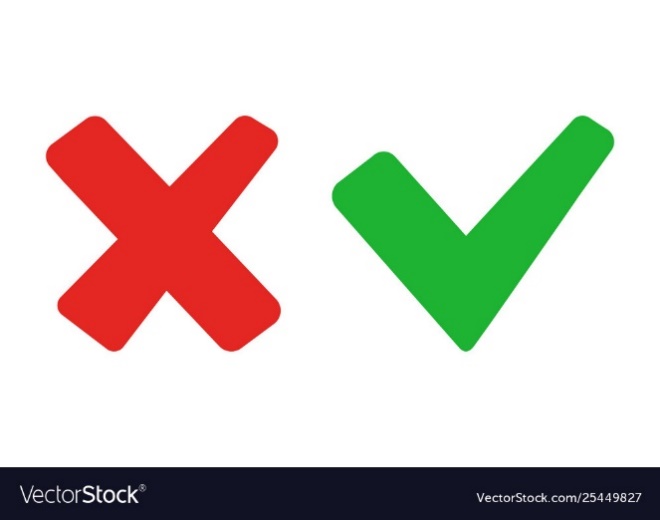 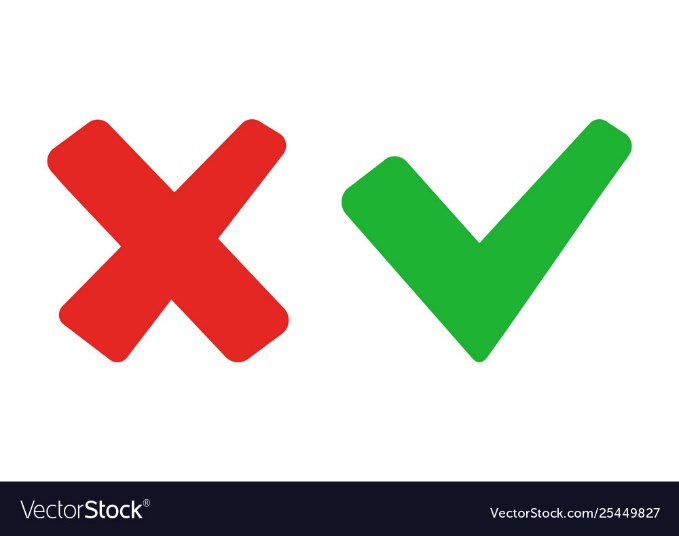 B. Tết Nguyên Đán
A. Tết Trung thu
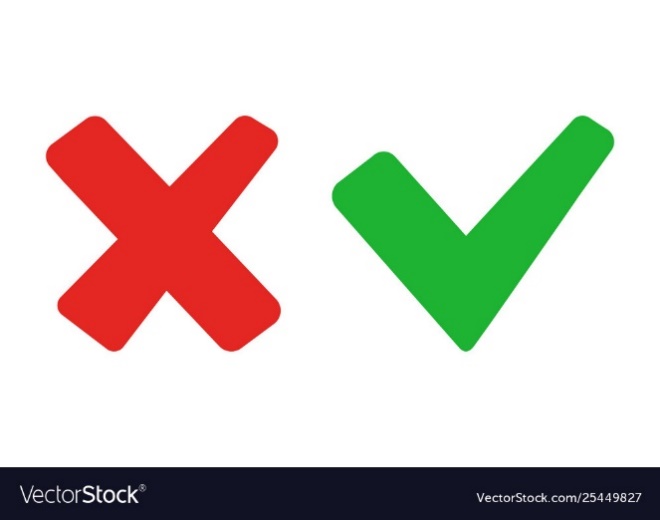 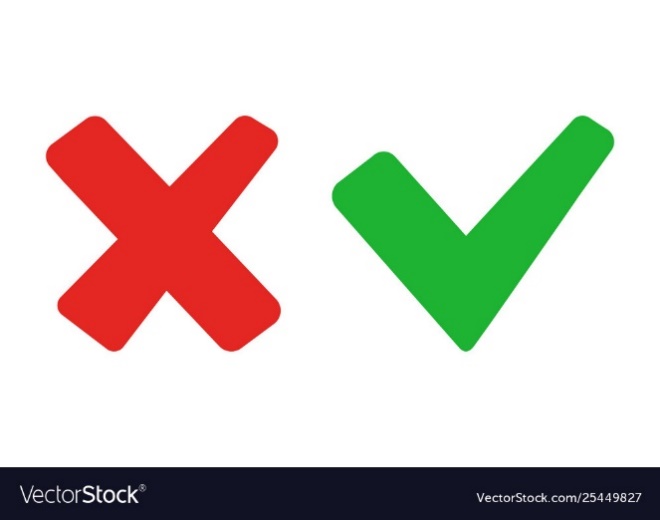 A. Tết hàn thực
C. Tết thiếu nhi
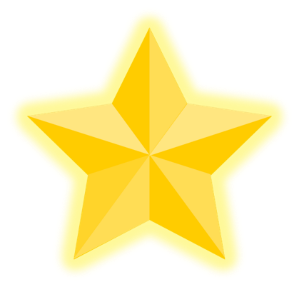 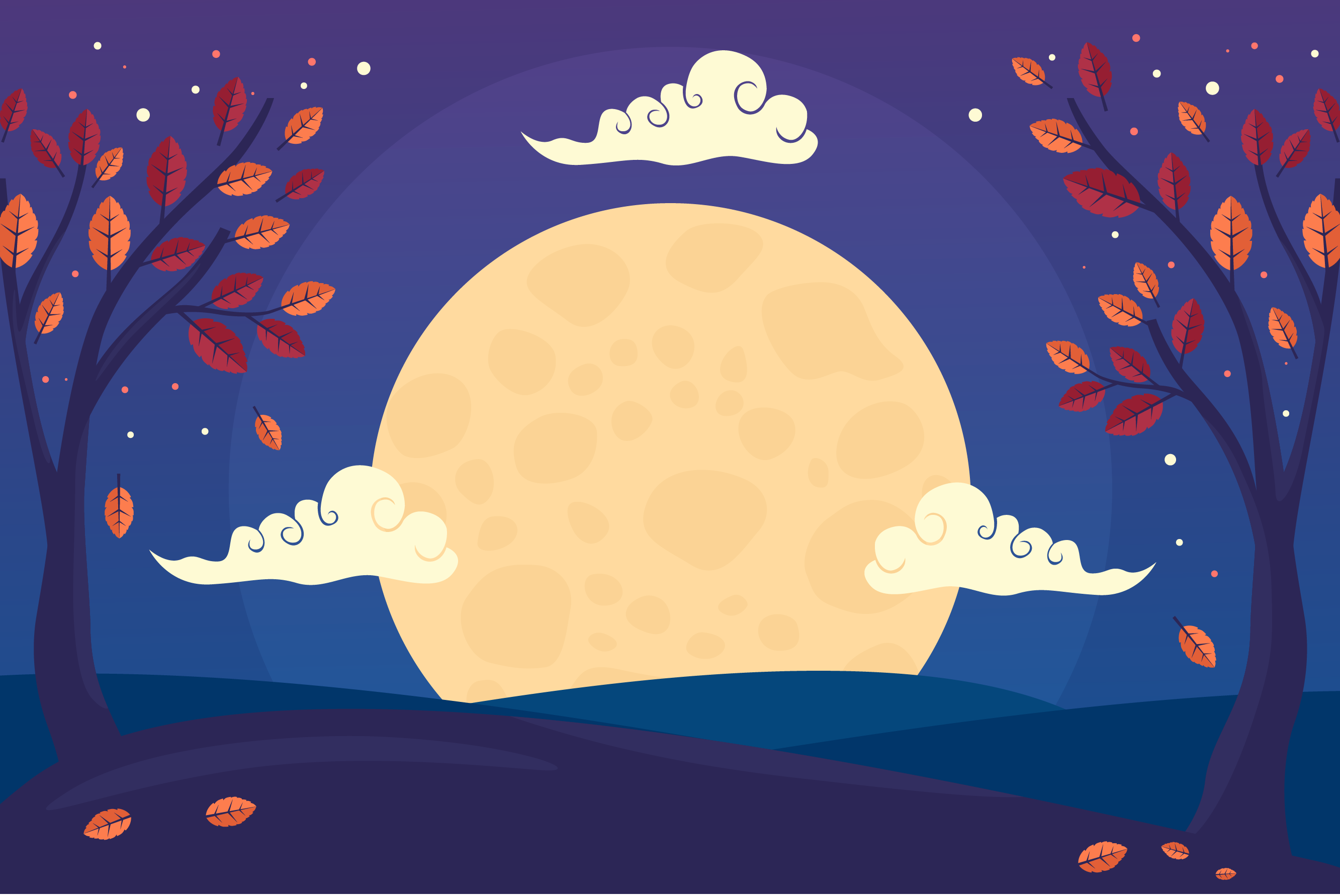 Trong dịp Tết Trung thu các em thiếu nhi thường rước đèn gì?
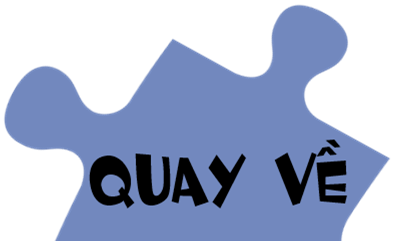 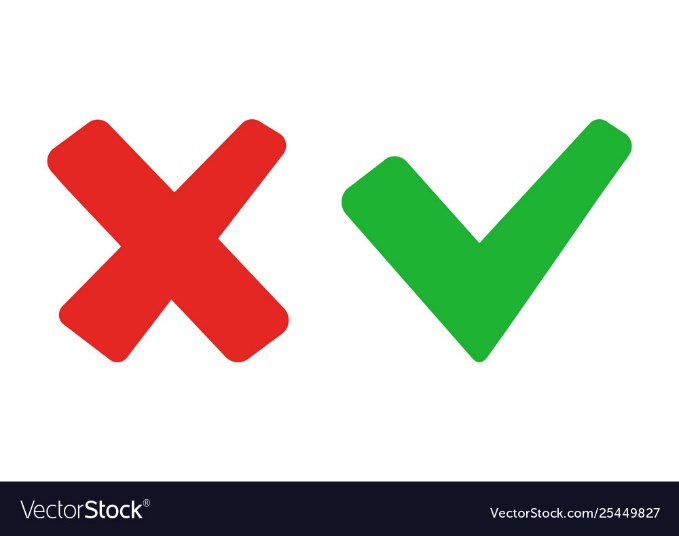 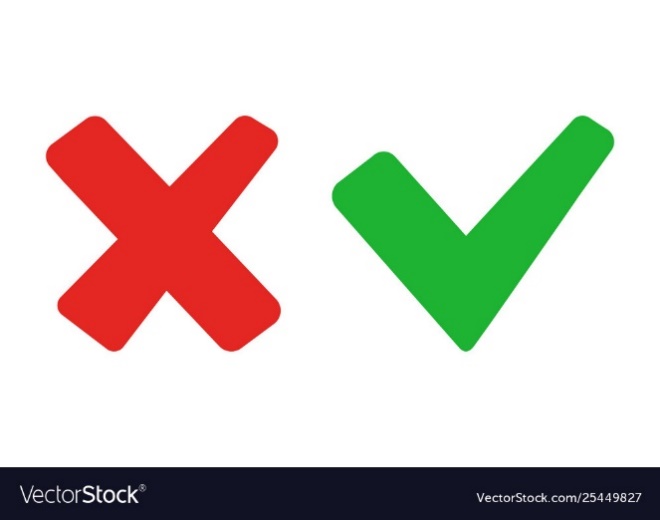 B. Đèn lồng
A. Đèn nhấp nháy
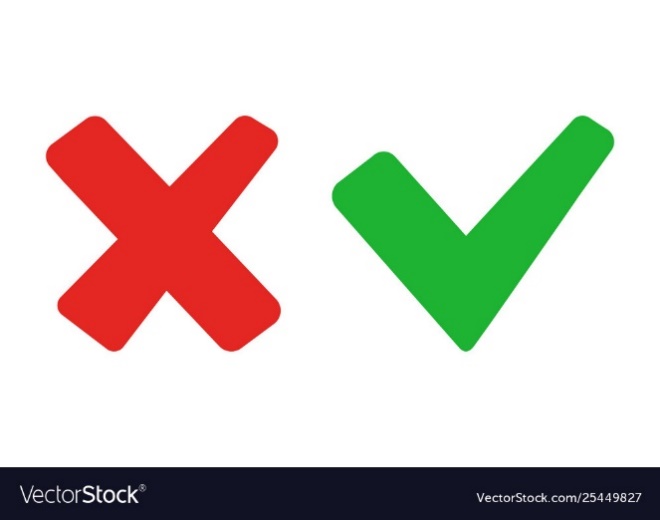 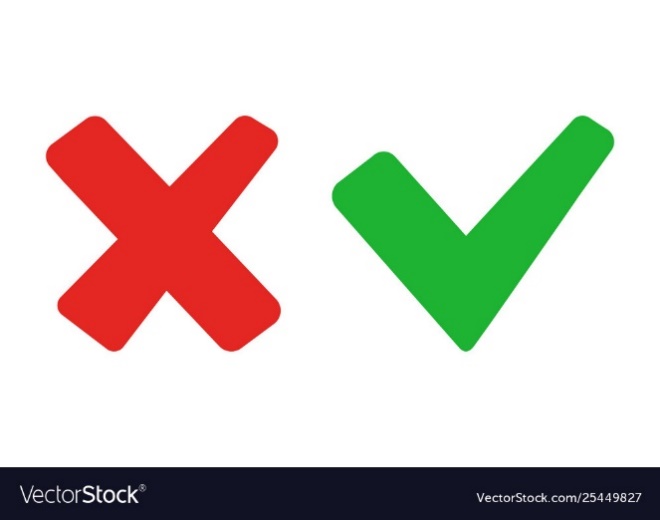 C. Đèn điện
D. Đèn dầu
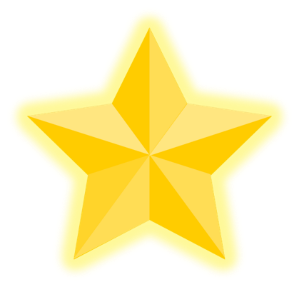 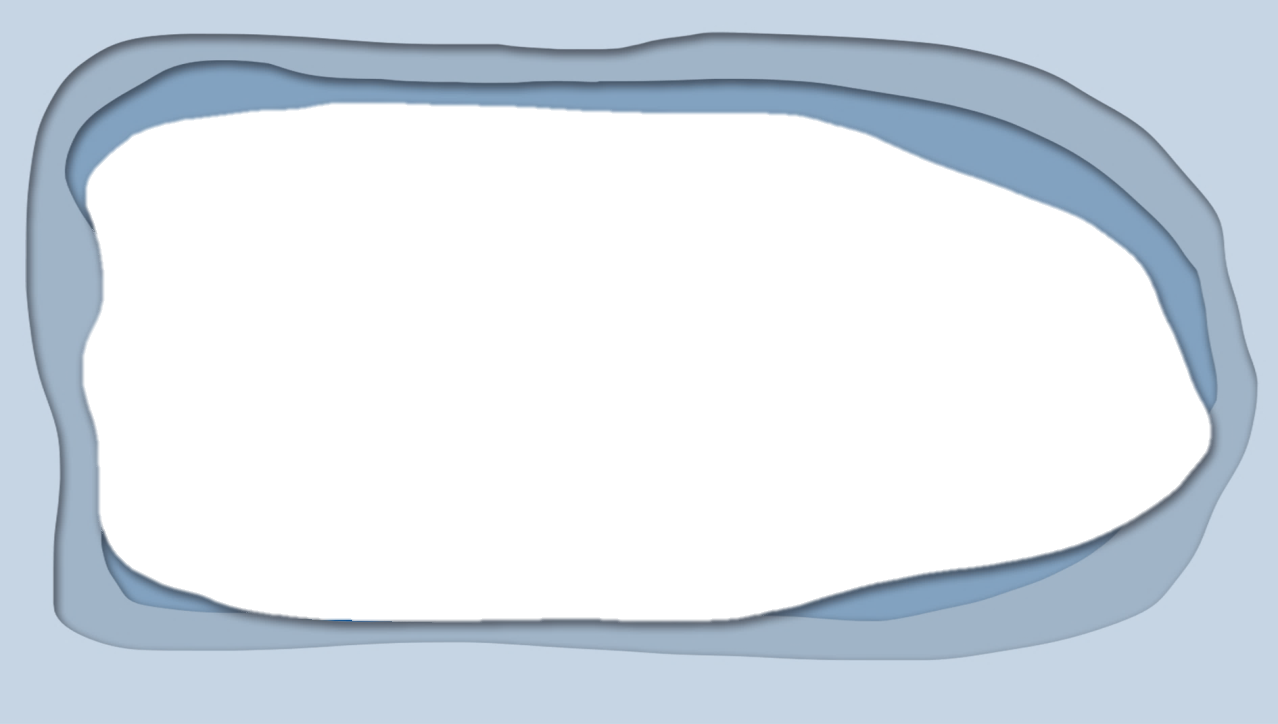 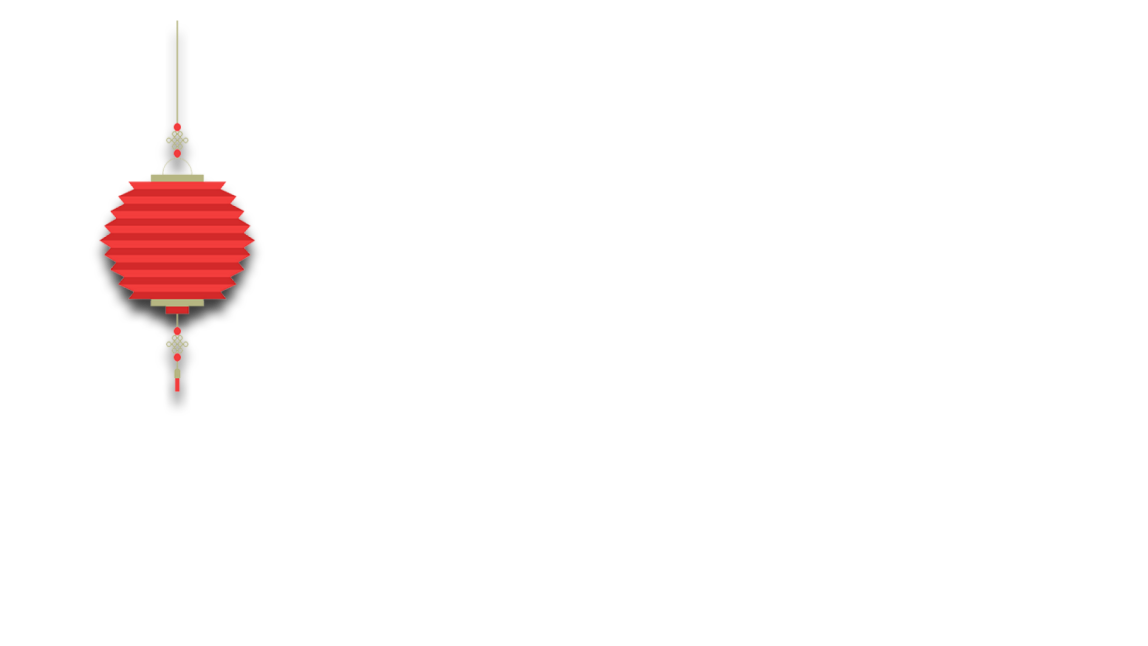 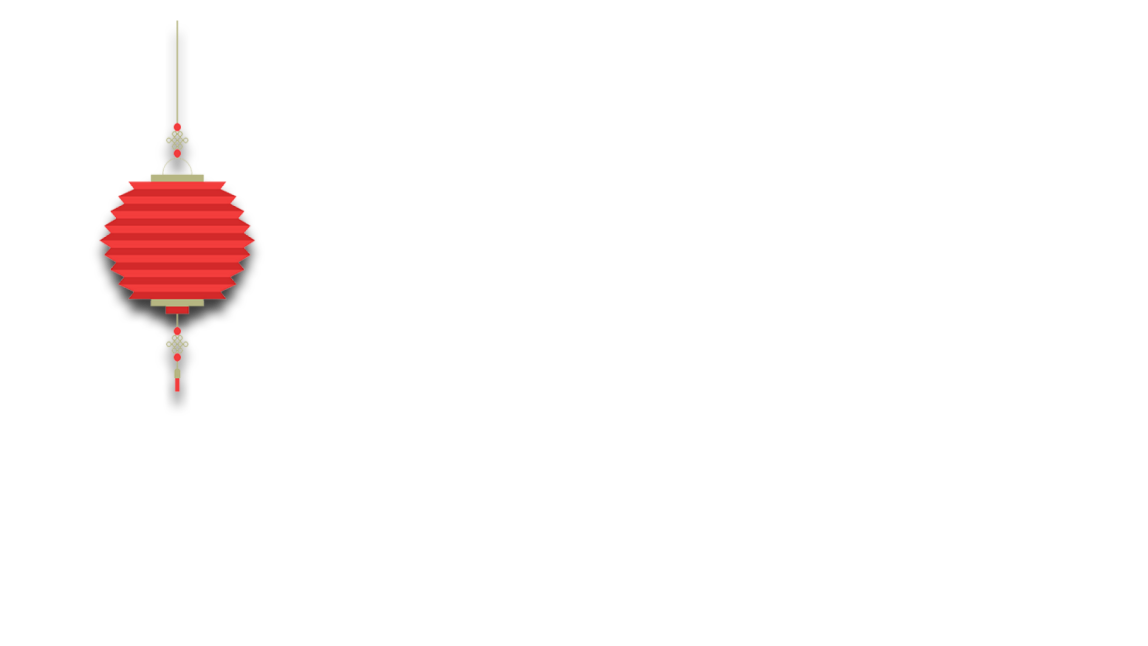 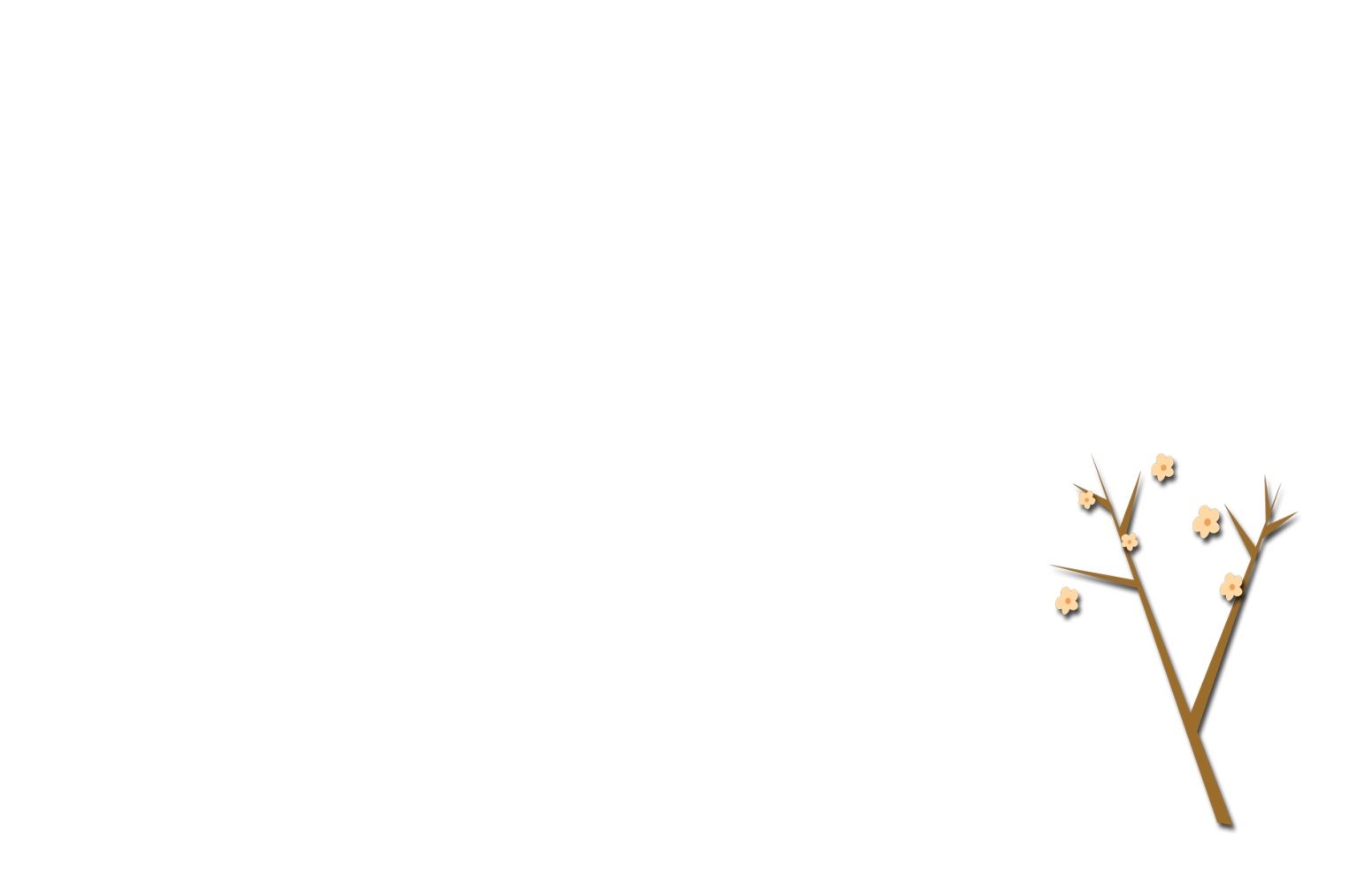 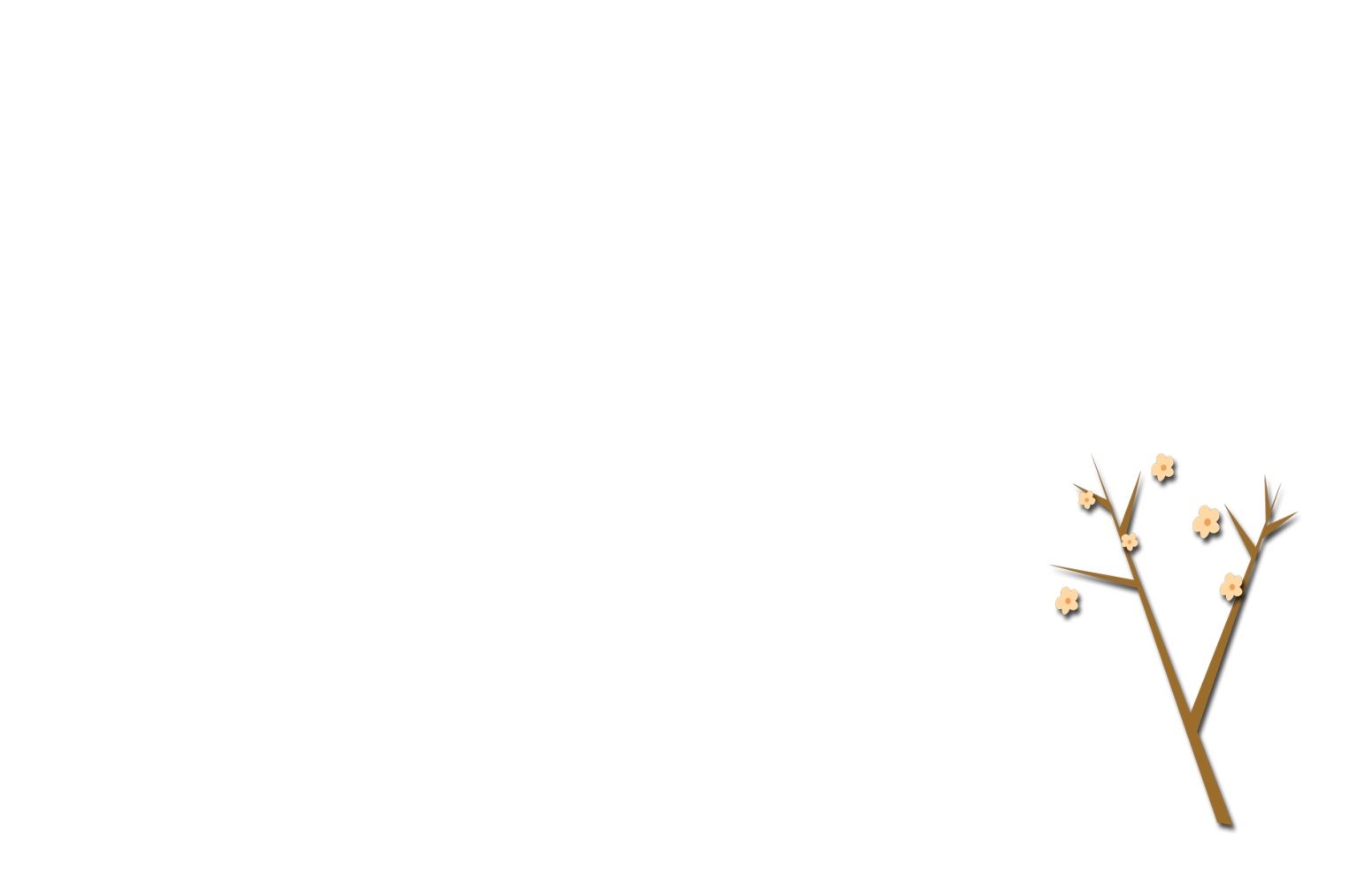 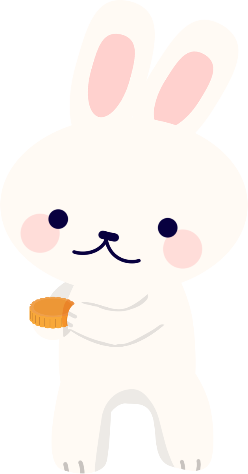 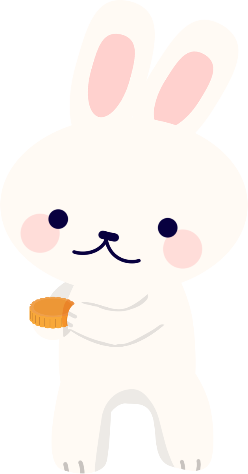 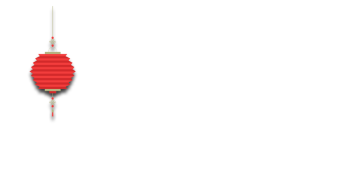 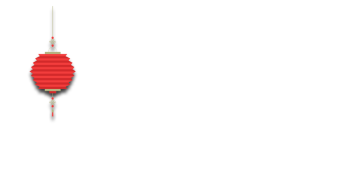 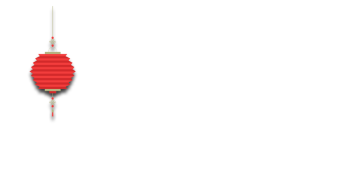 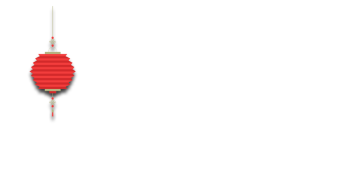 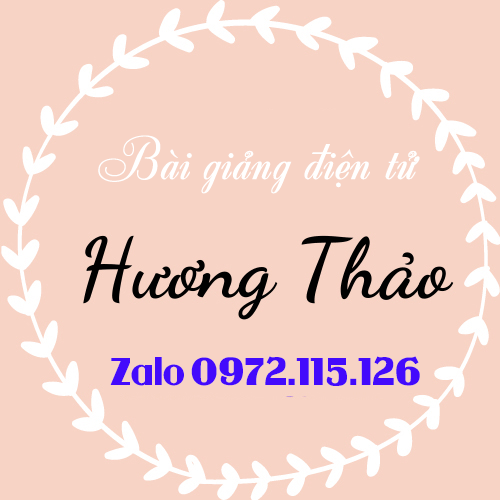 Thứ … ngày … tháng … năm …
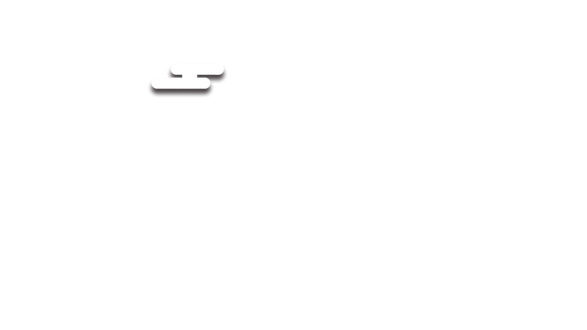 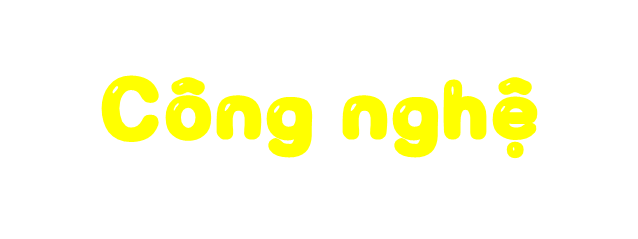 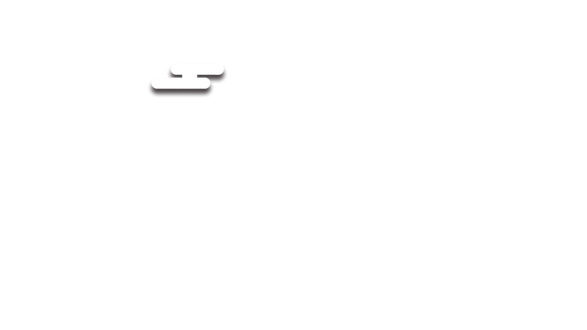 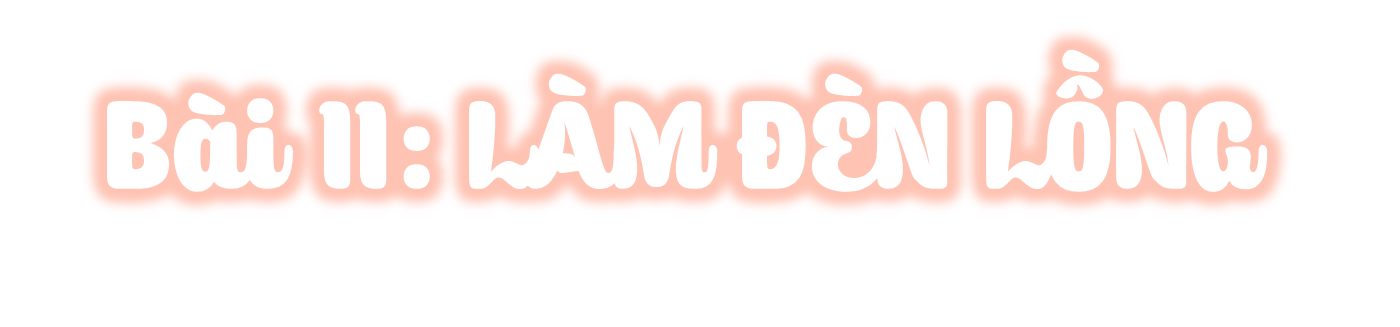 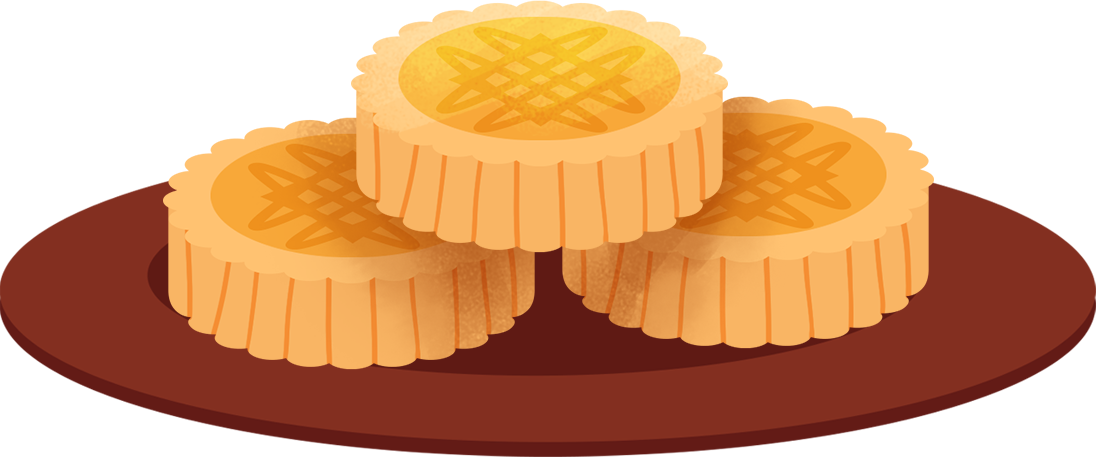 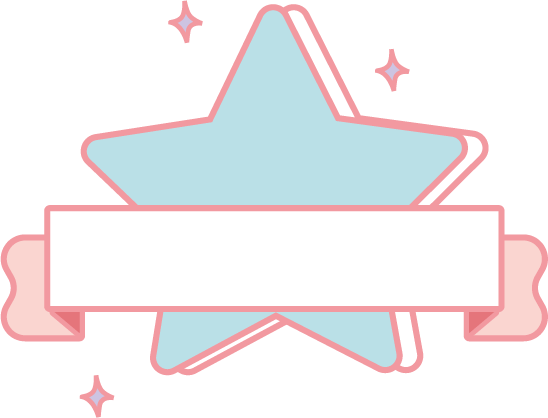 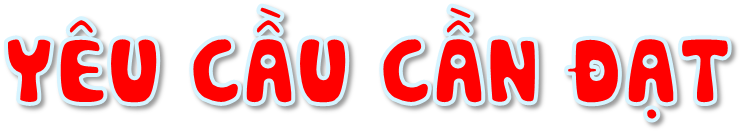 Nêu được lợi ích của đèn lồng với đời sống.
Có hứng thú với việc làm đèn lồng, và bảo vệ đèn lồng trong cuộc sống
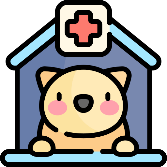 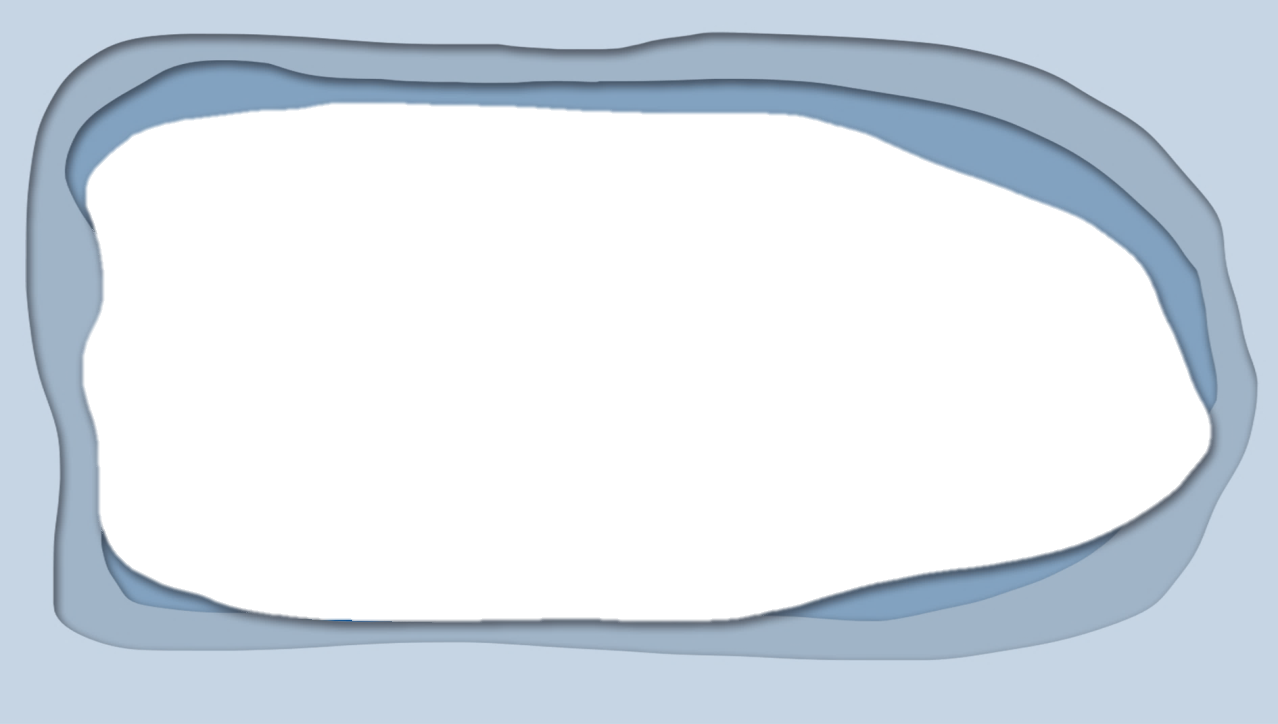 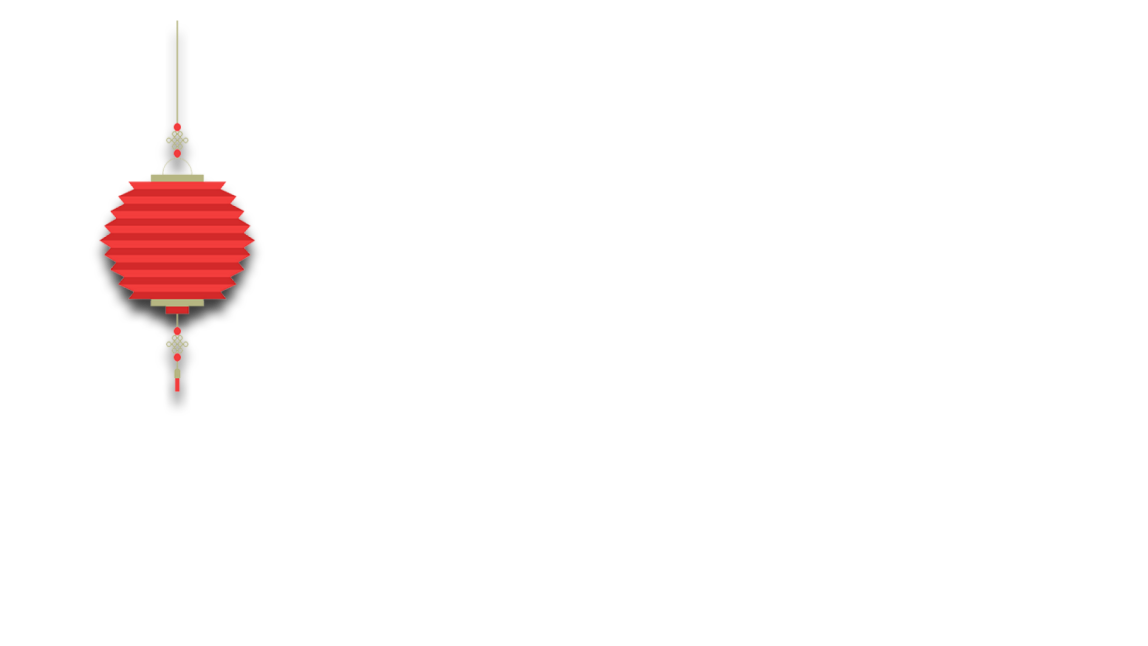 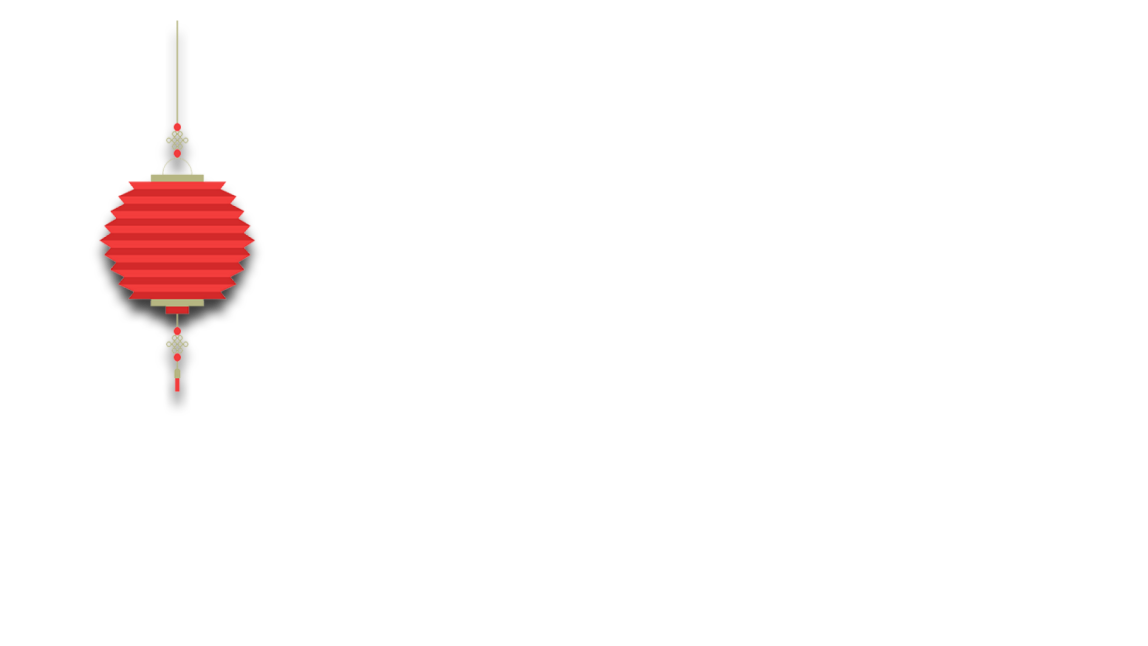 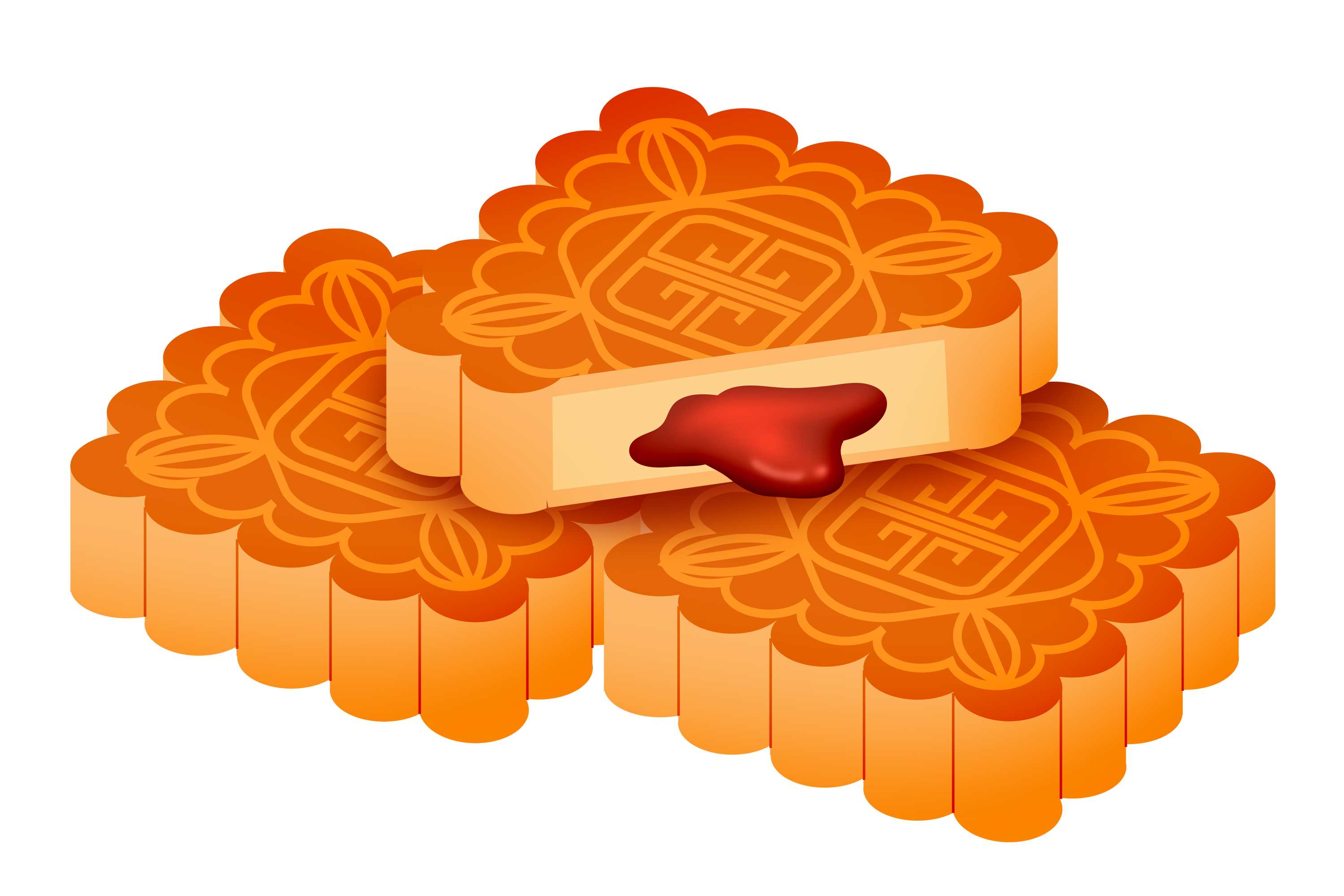 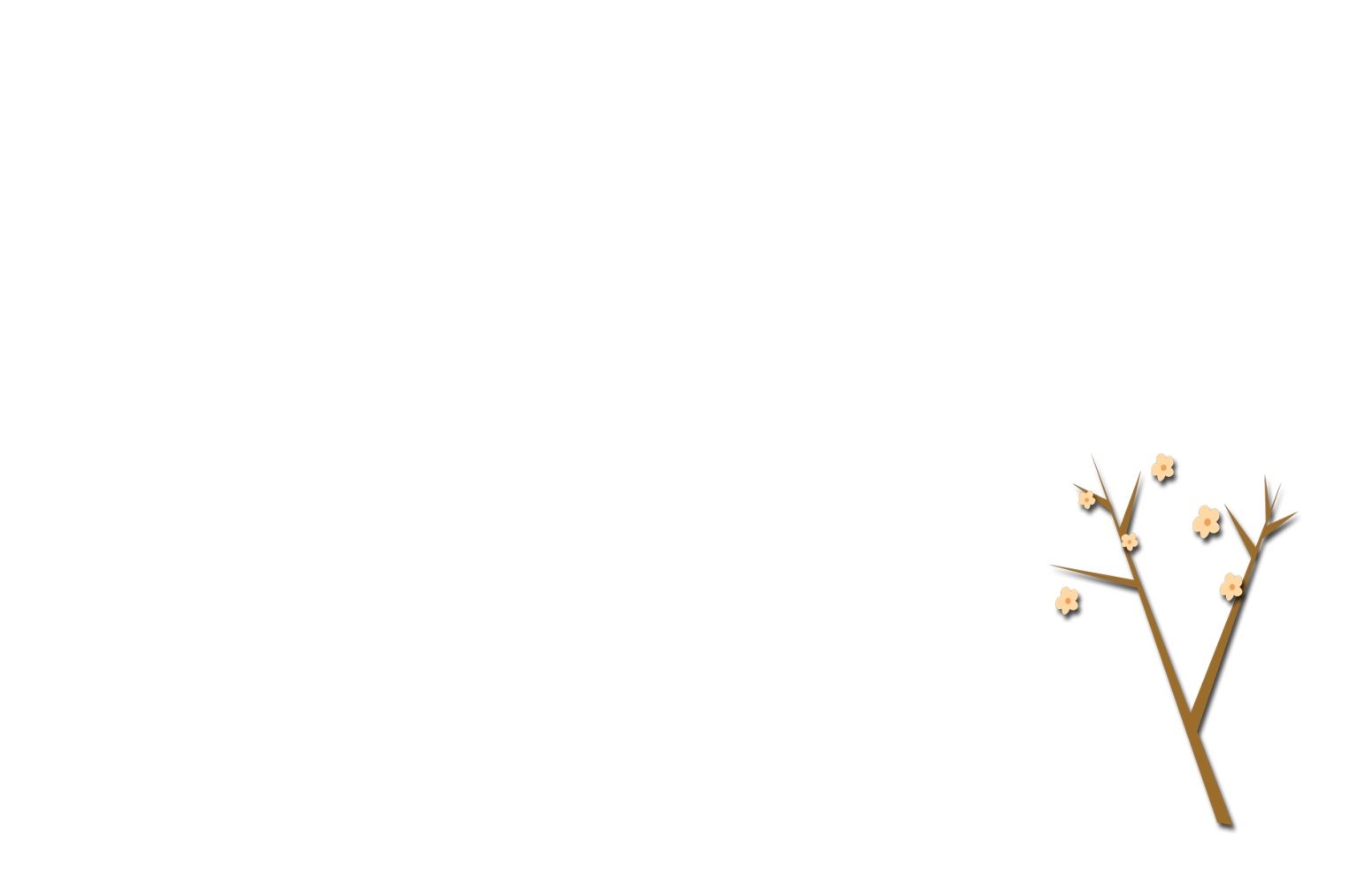 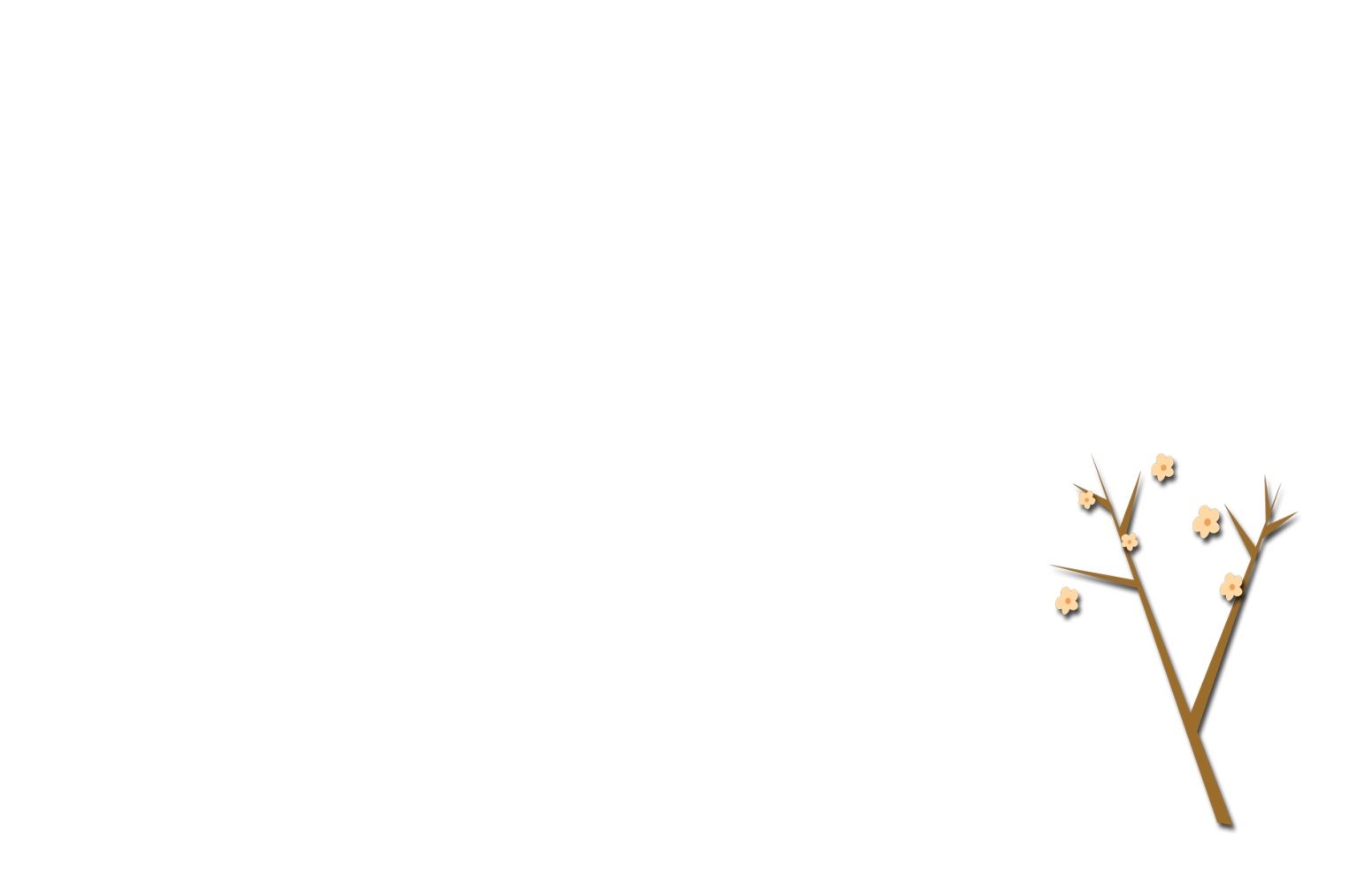 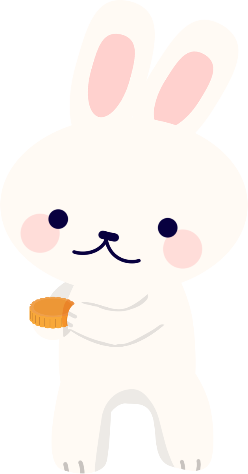 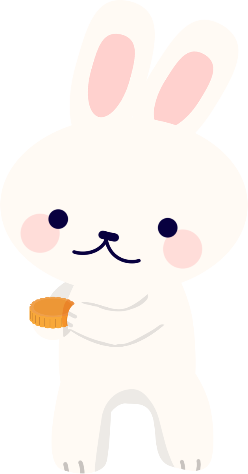 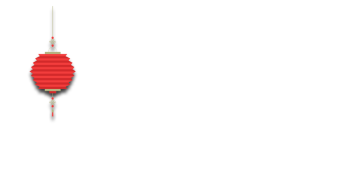 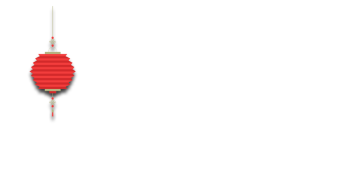 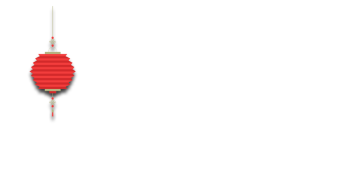 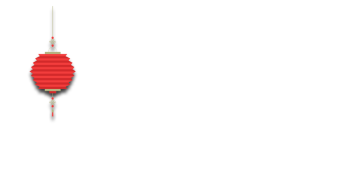 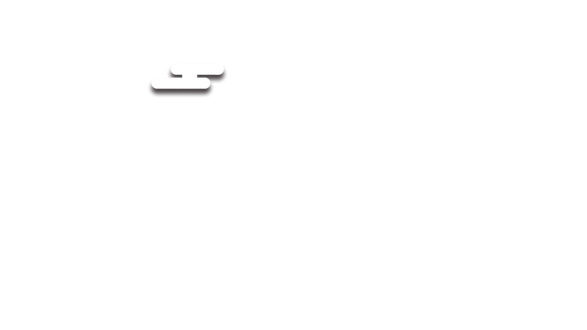 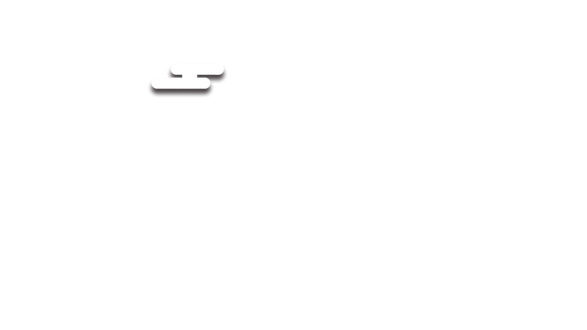 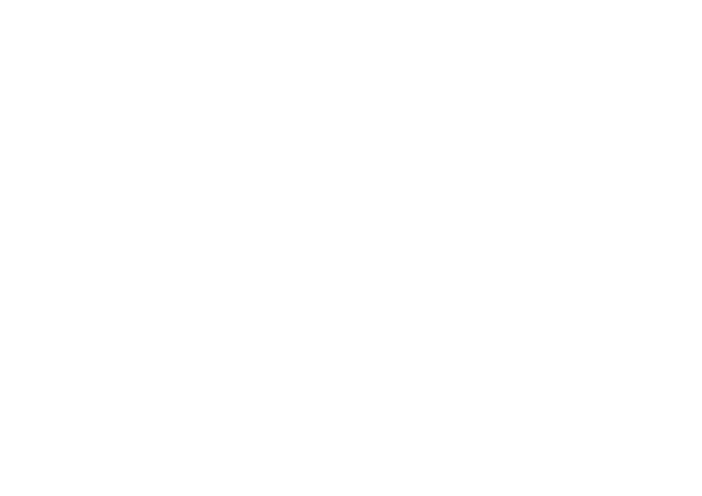 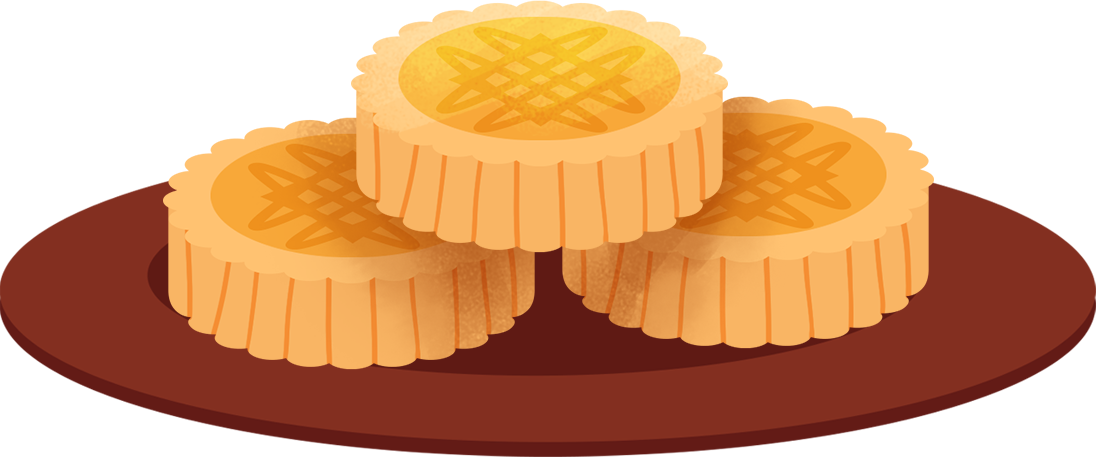 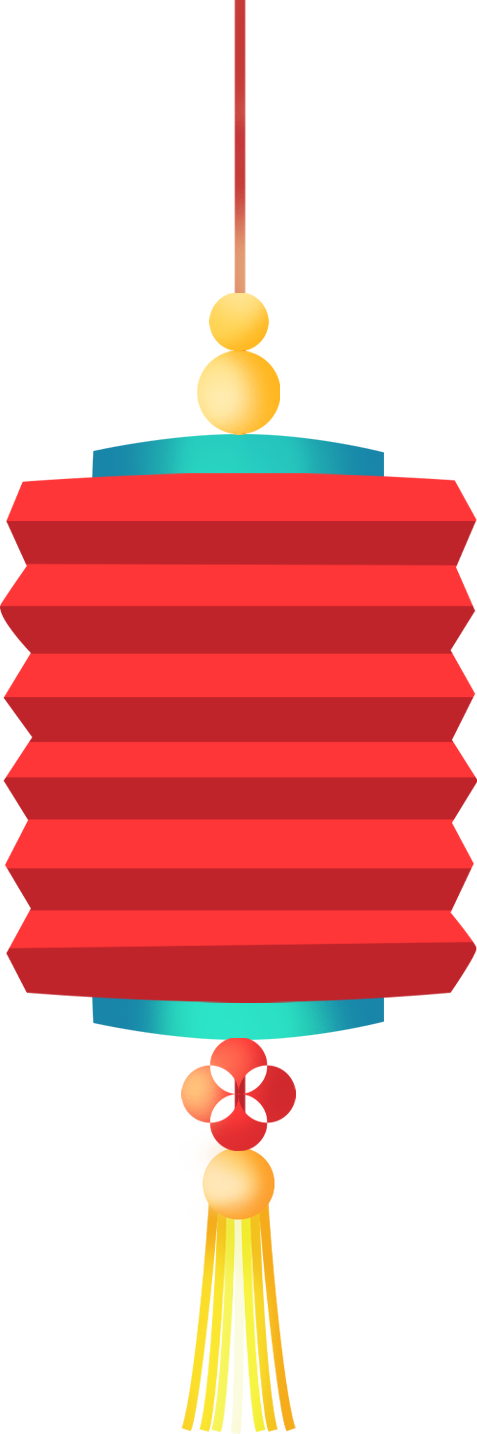 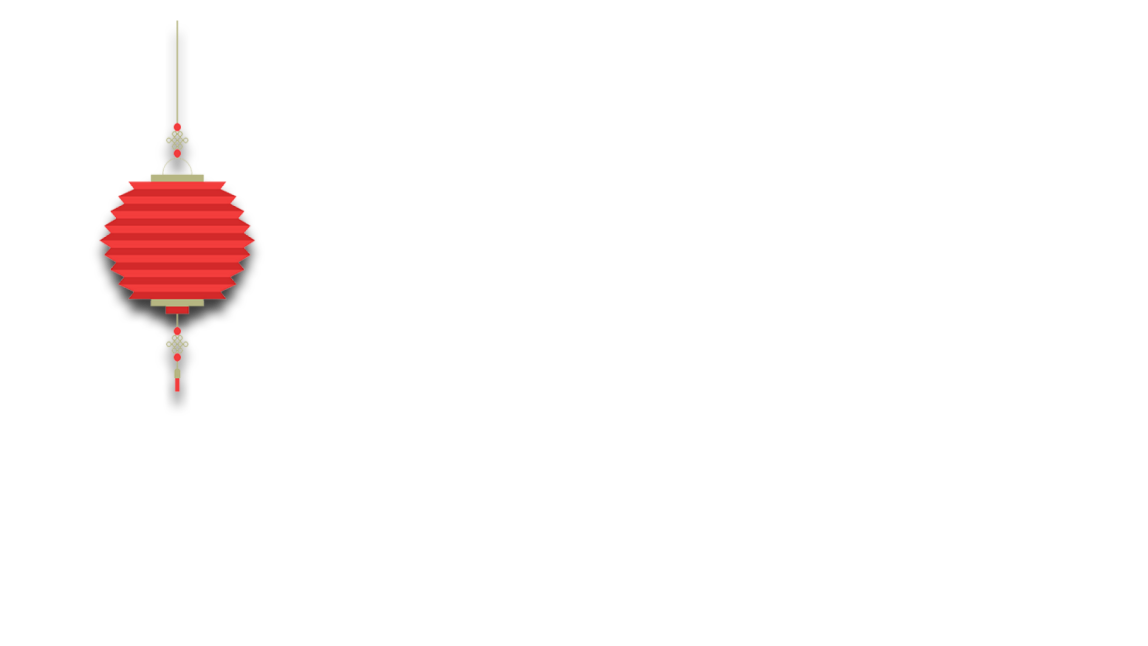 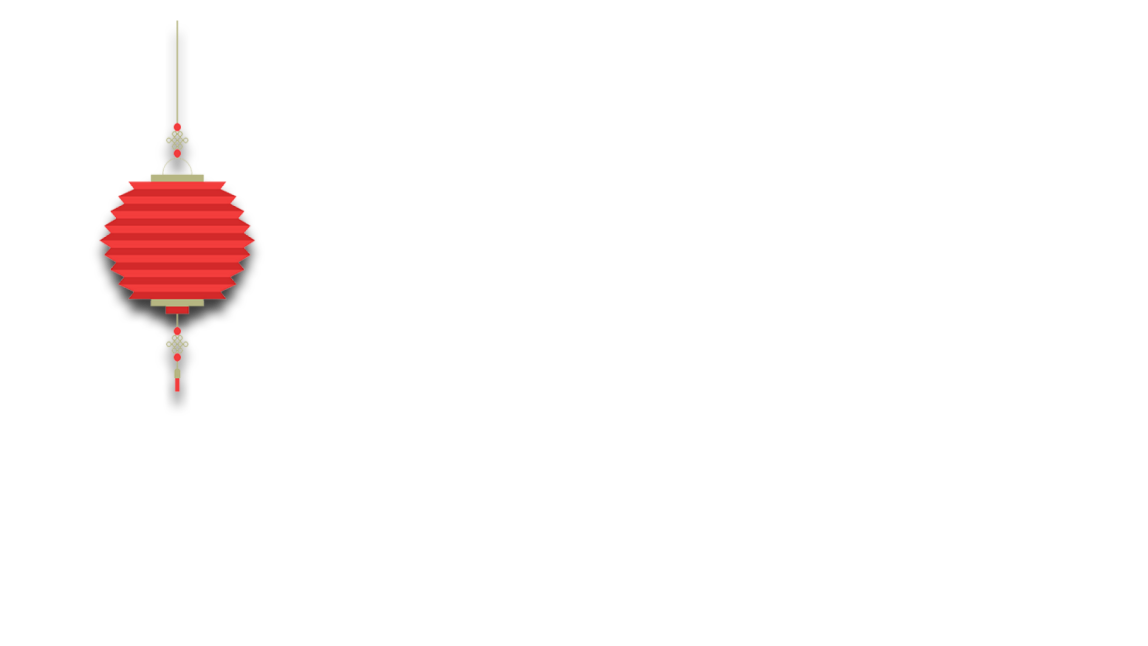 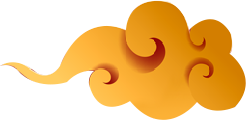 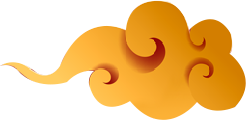 Hoạt động 1: Hoạt động tìm hiểu sản phẩm mẫu.
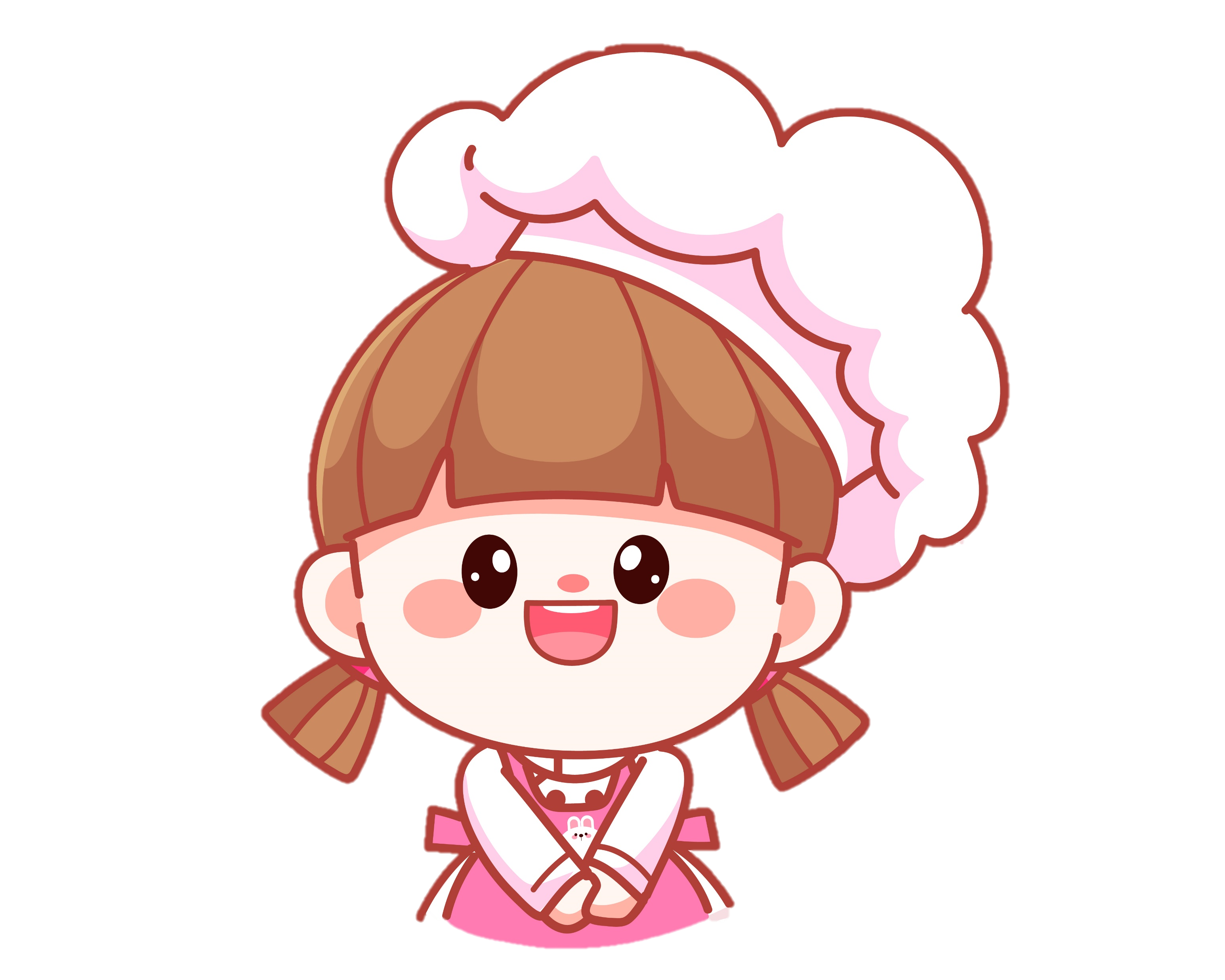 Em hãy quan sát mẫu đèn lồng trong Hình 1 và cho biết các bộ phận chính của chiếc đèn lồng.
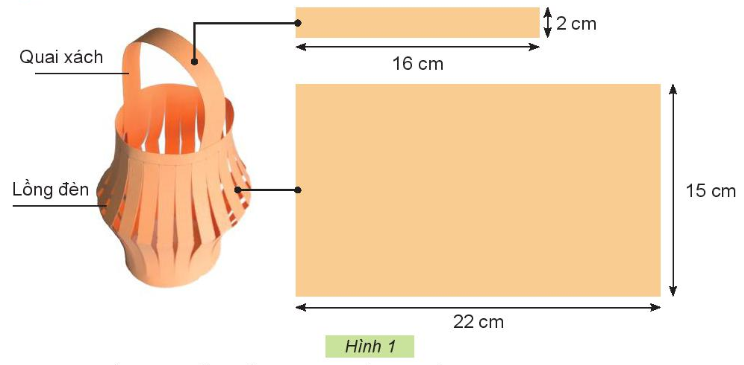 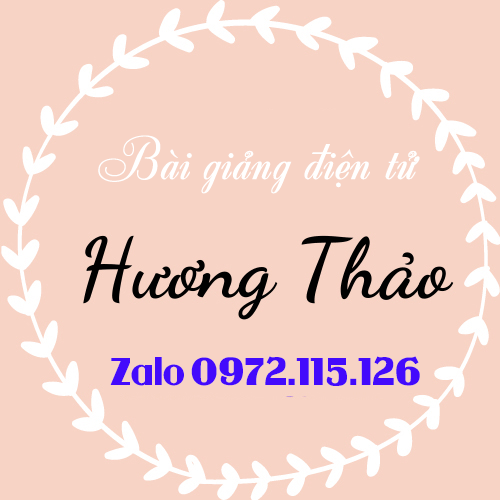 Em thường thấy đèn lồng ở đâu ? vào dịp nào?
Đèn lồng thường làm bằng vật liệu gì
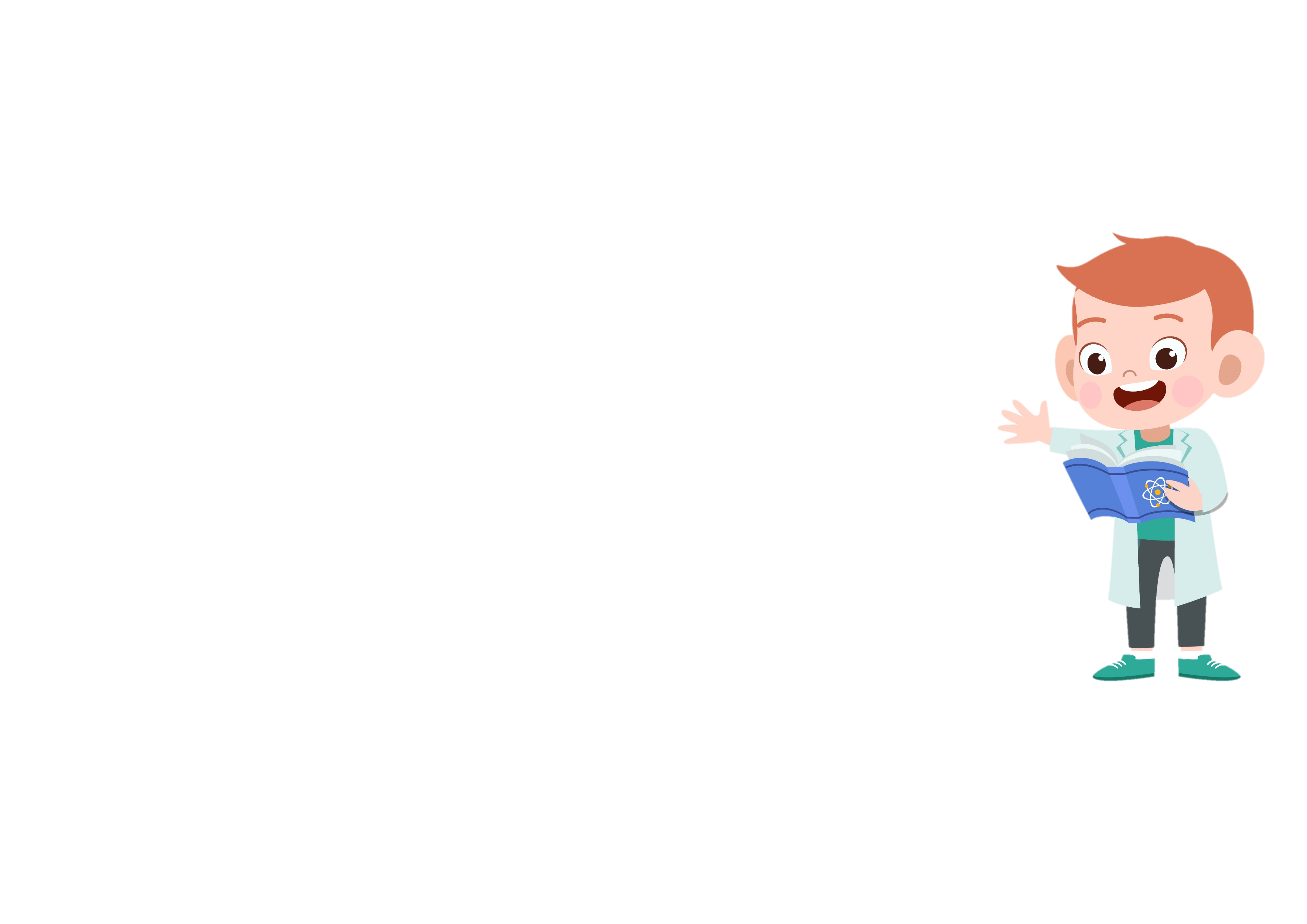 Đèn lồng có màu sắc như thế nào?
Đèn lồng gồm mấy bộ phận chính? đó những bộ phận nào?
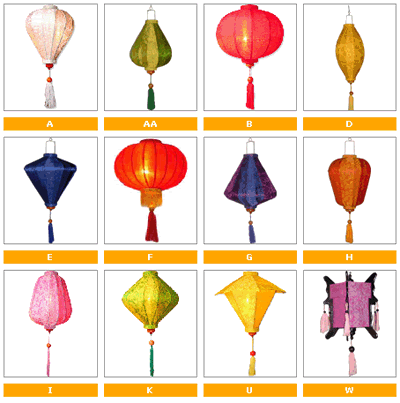 Đèn lồng được dùng để trang trí cảnh quan trong cuộc sống con người.
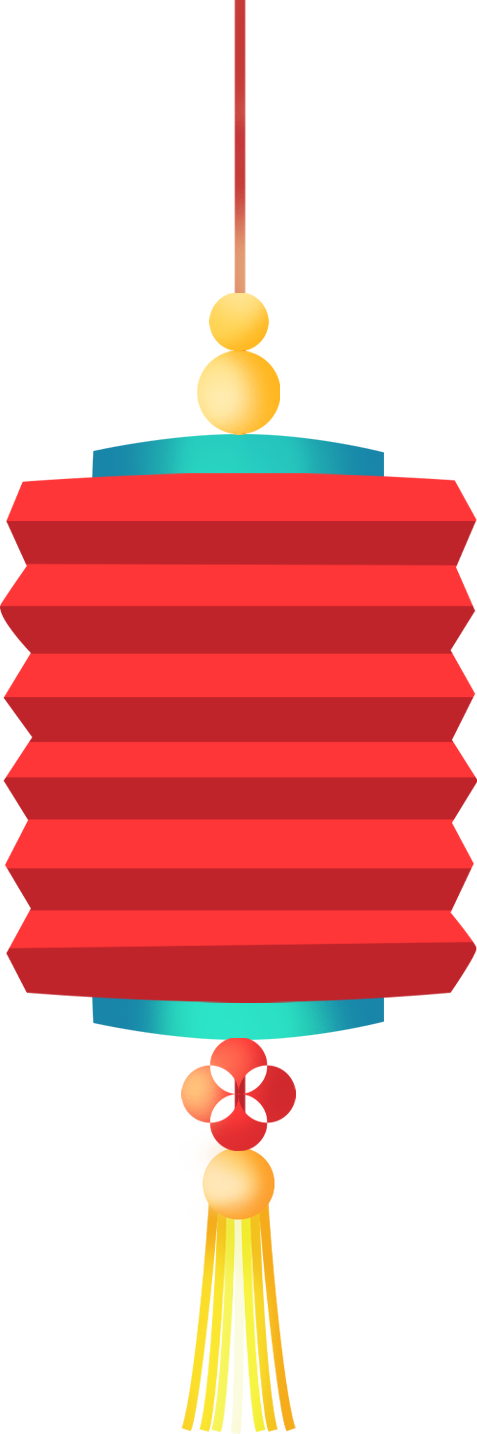 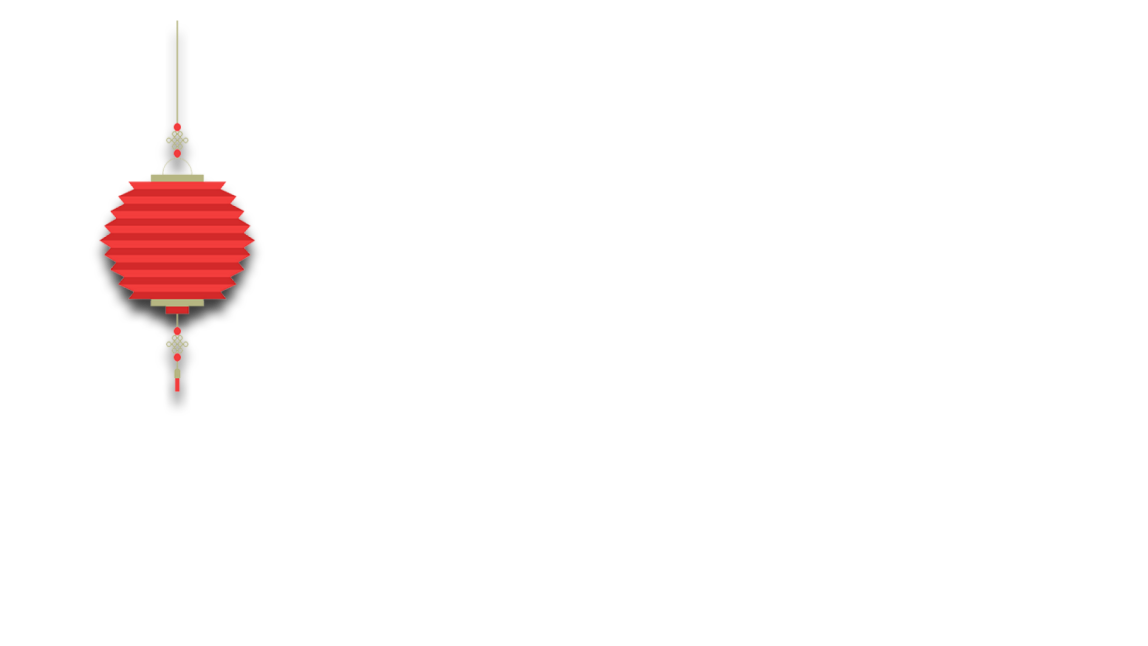 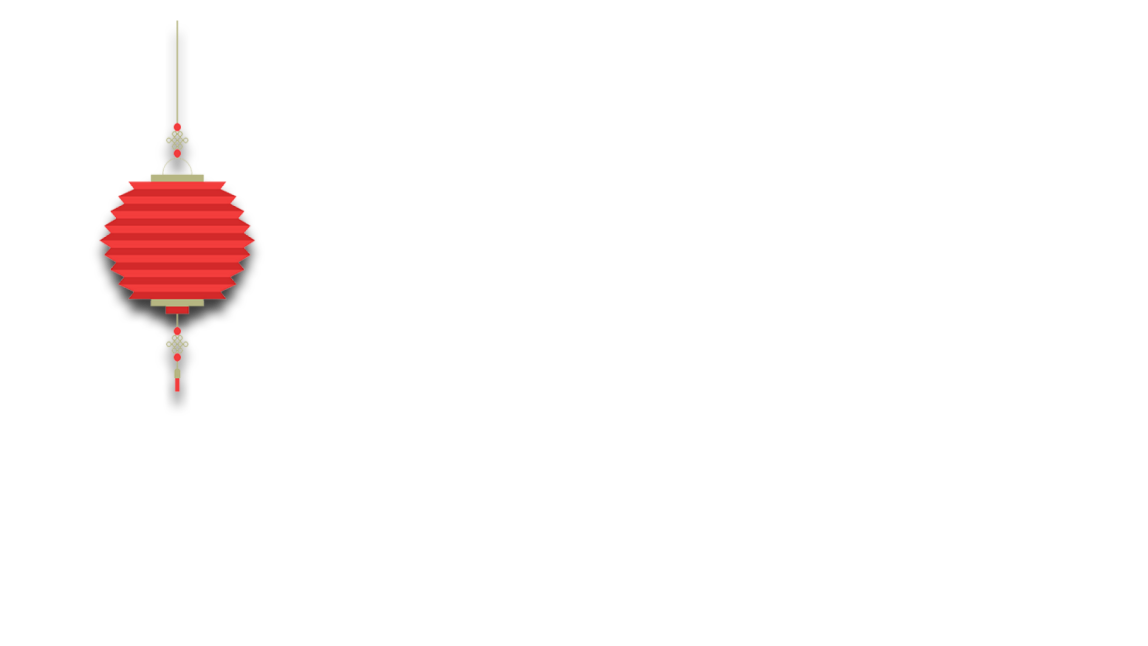 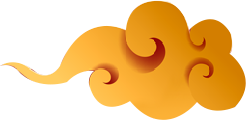 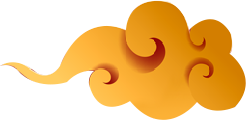 Hoạt động 2: Hoạt động lựa chọn vật liệu và dụng cụ
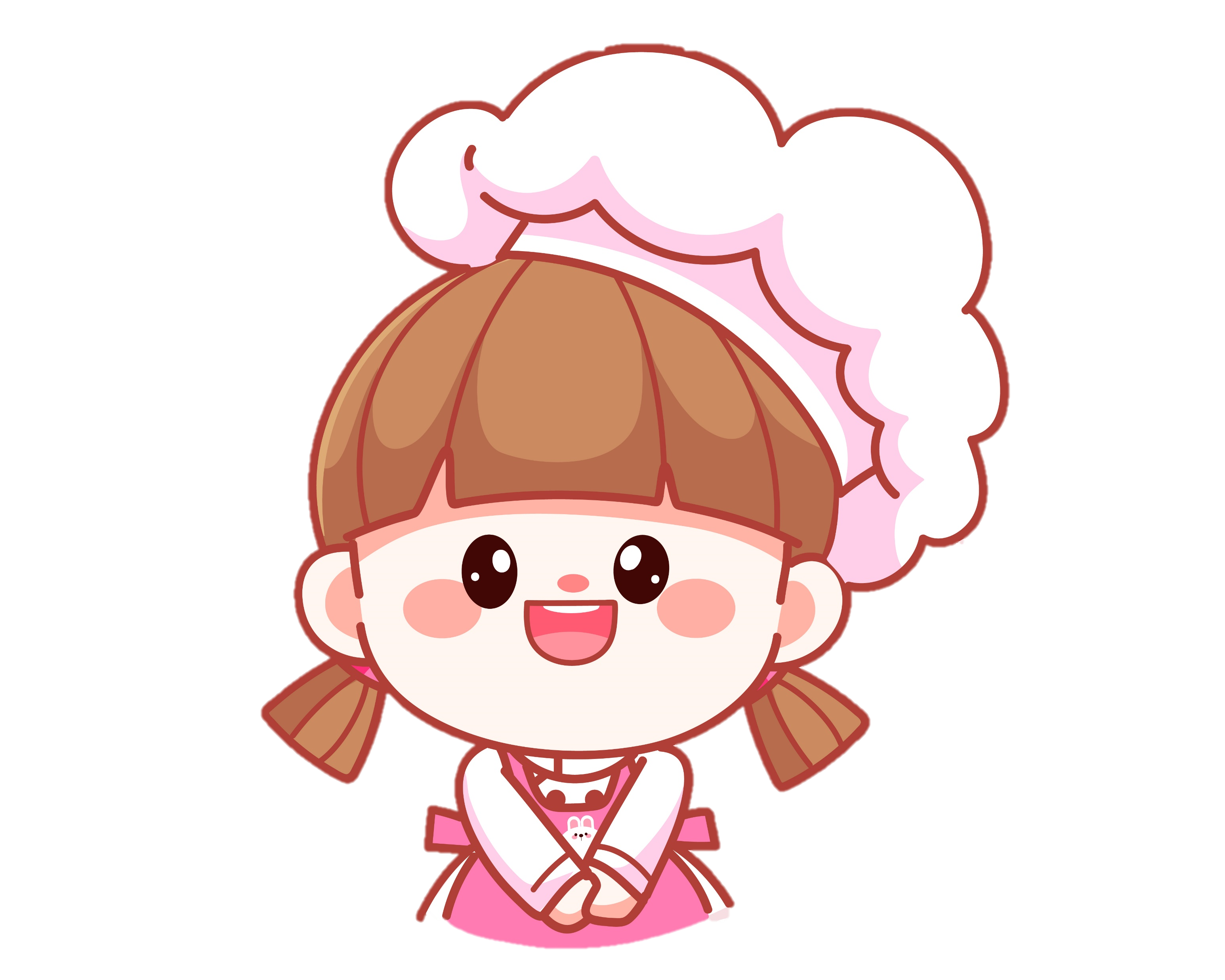 Em hãy lựa chọn các vật liệu với số lượng phù hợp và dụng cụ cần thiết có trong Hình 2 để làm đèn lồng.
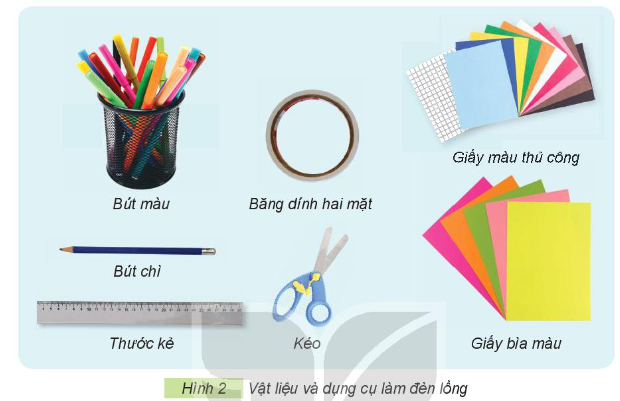 Hoàn thành bảng sau:
1 tờ
1 tờ
1 tờ
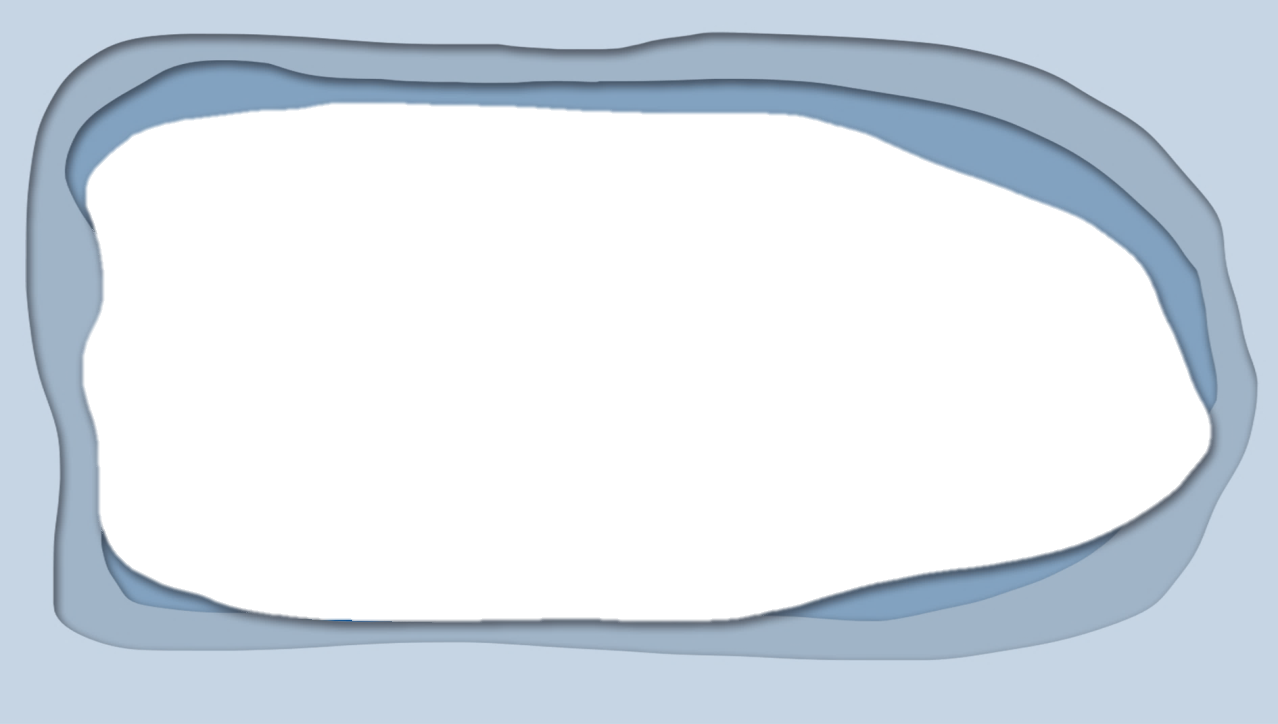 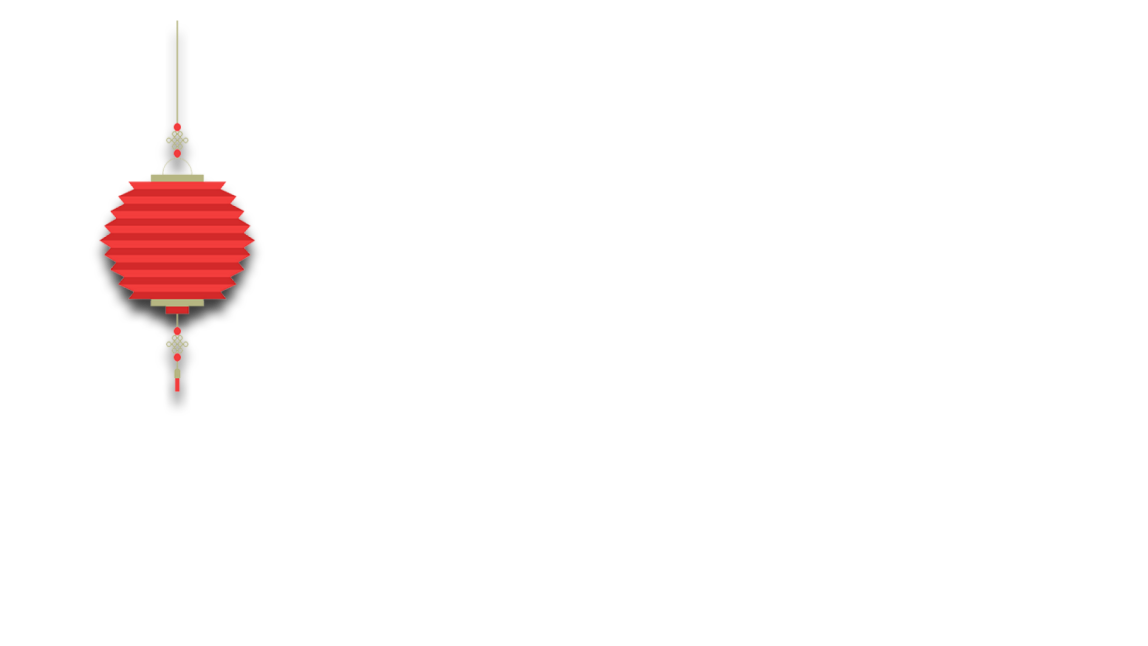 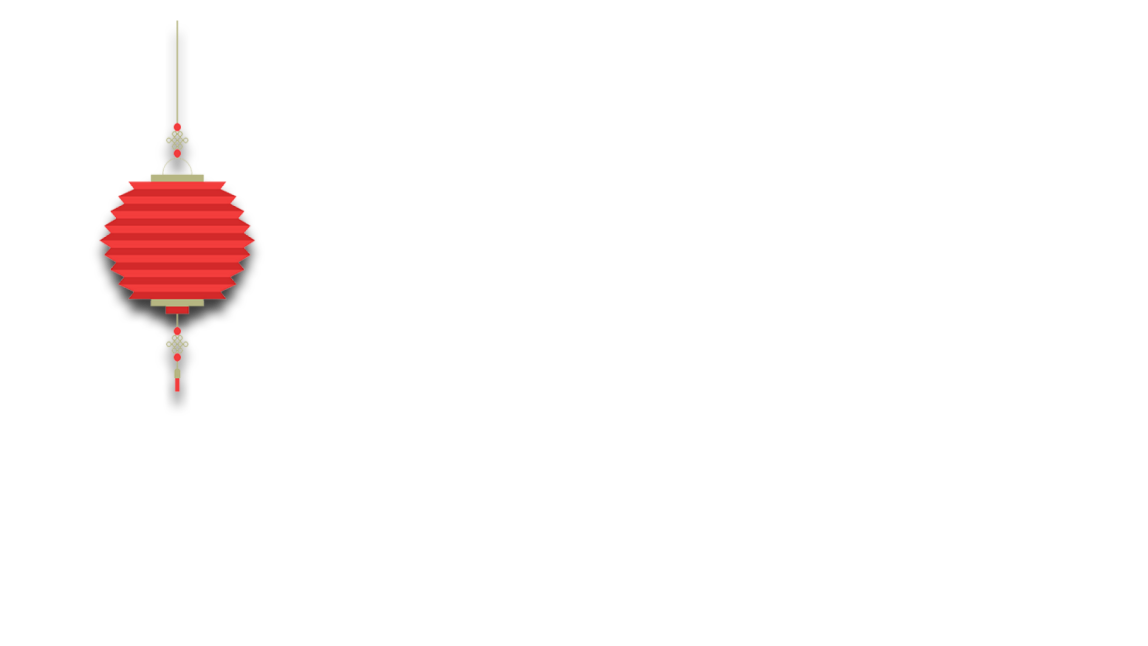 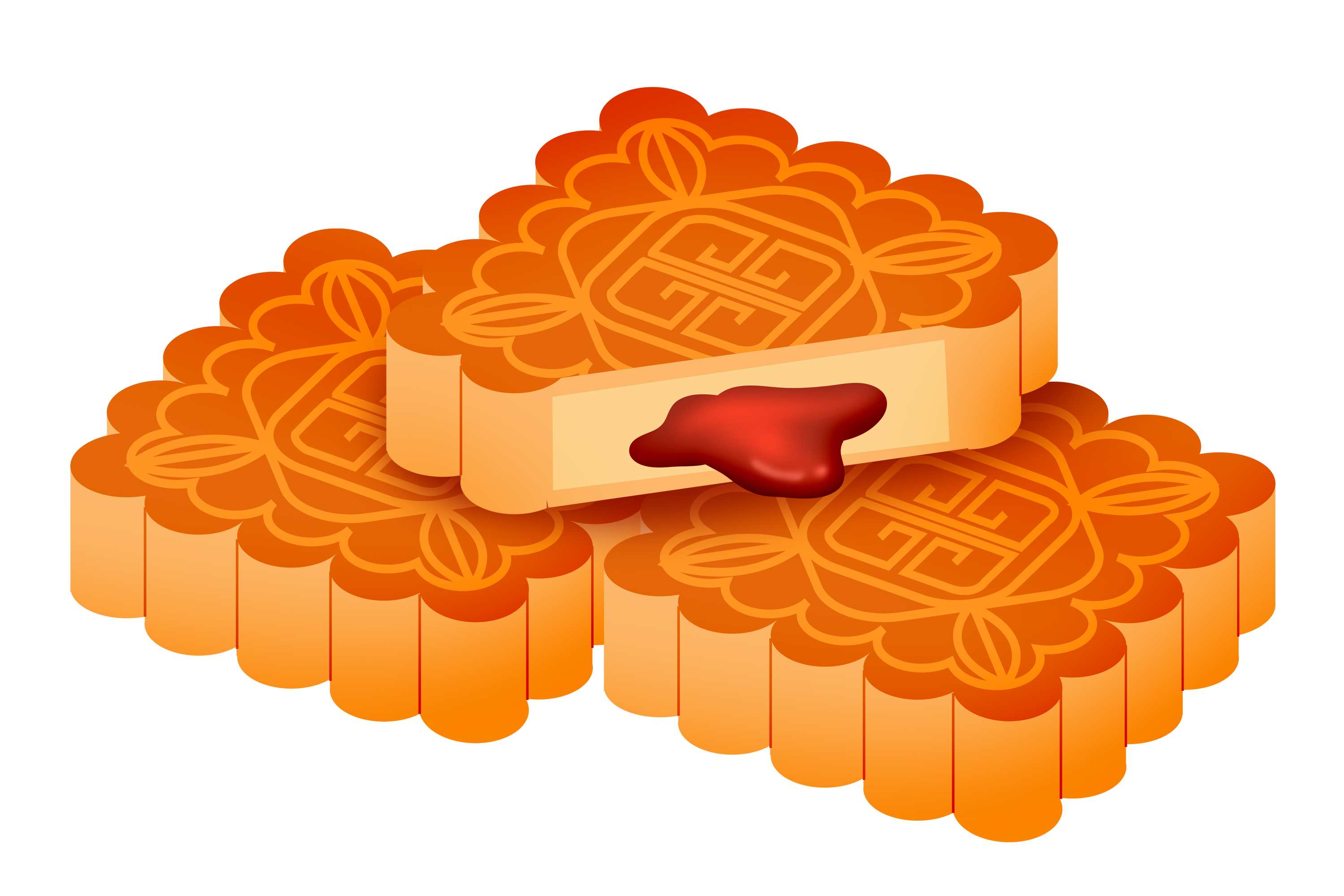 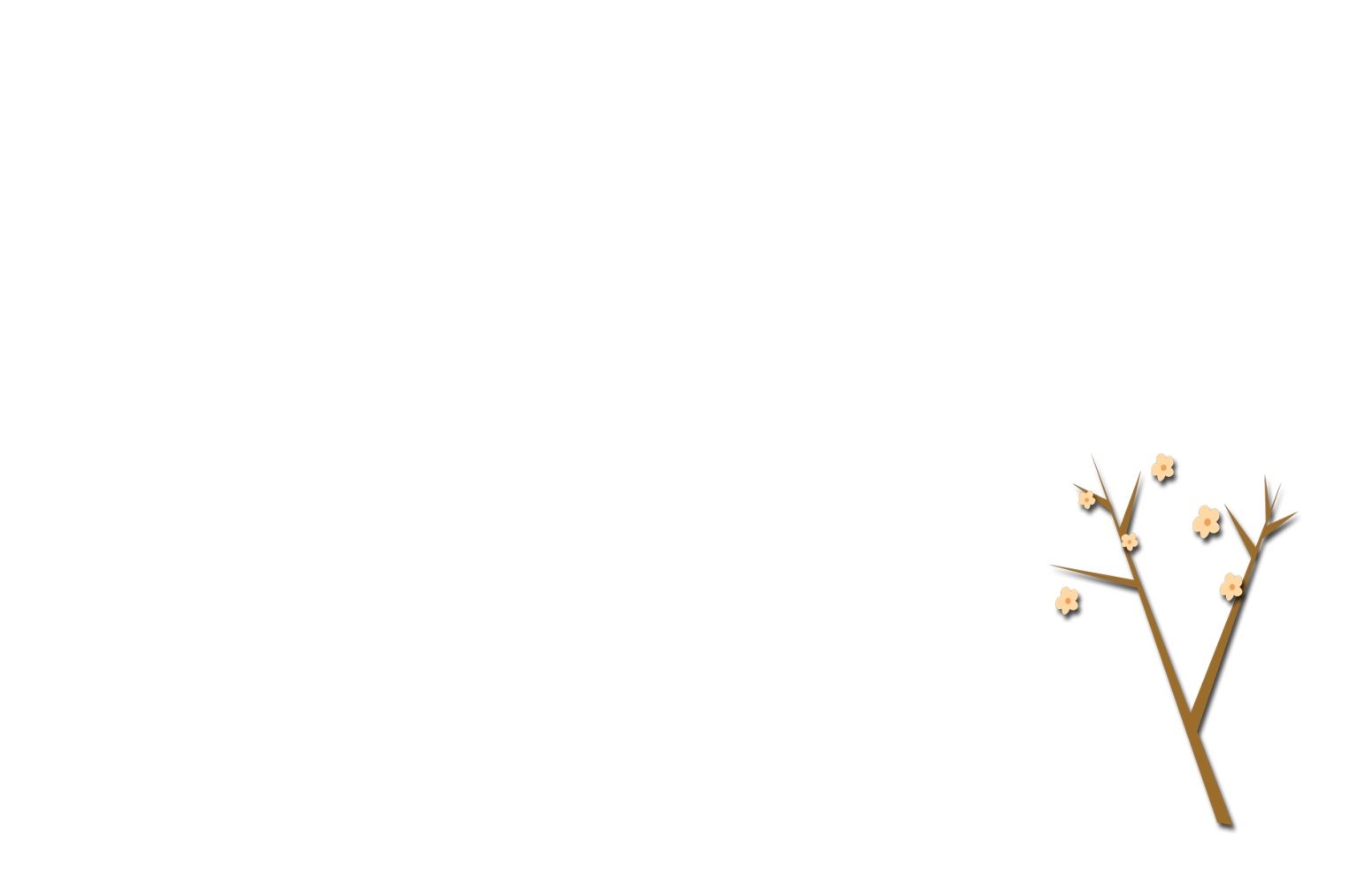 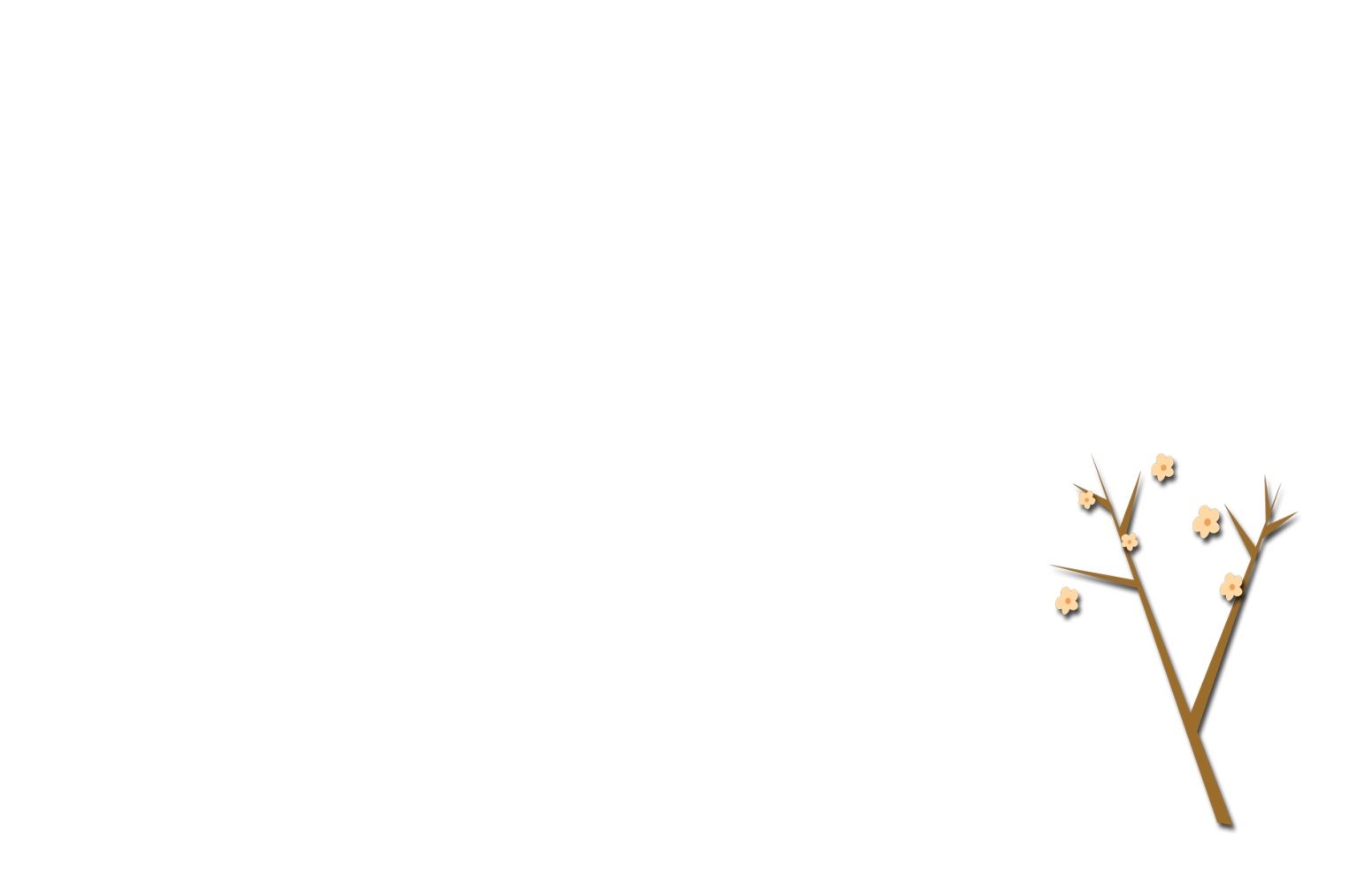 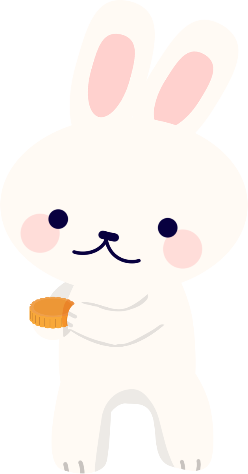 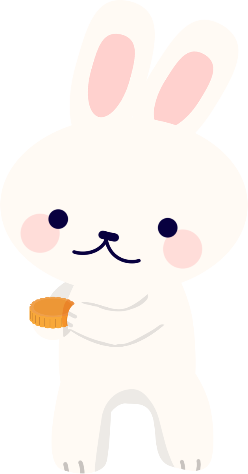 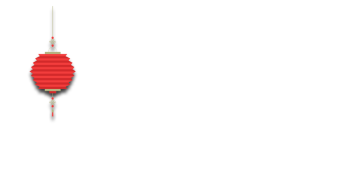 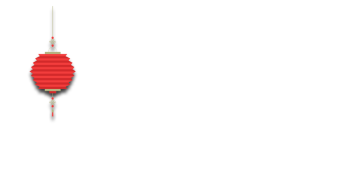 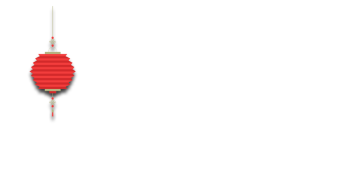 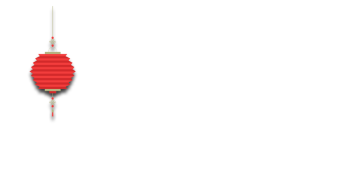 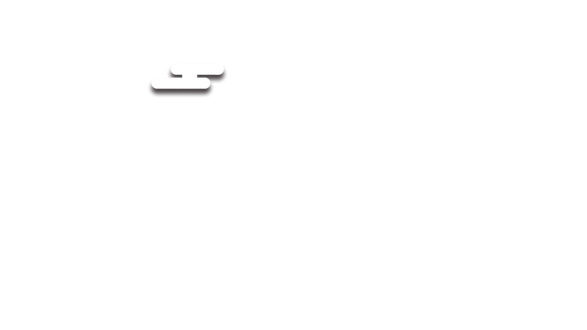 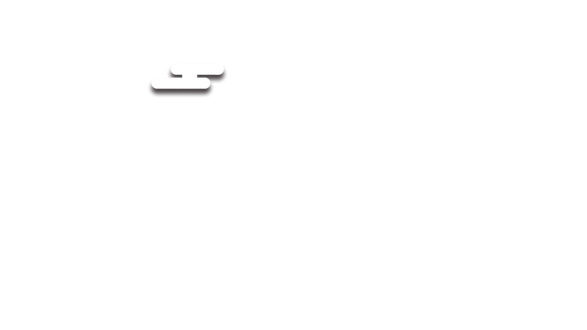 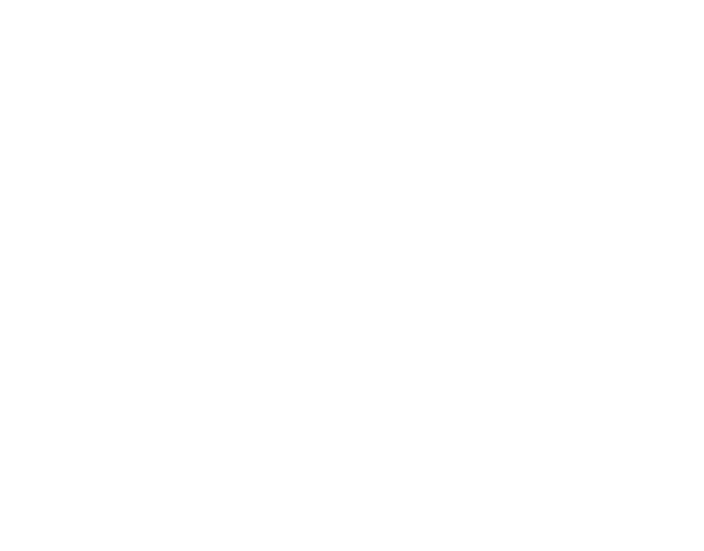 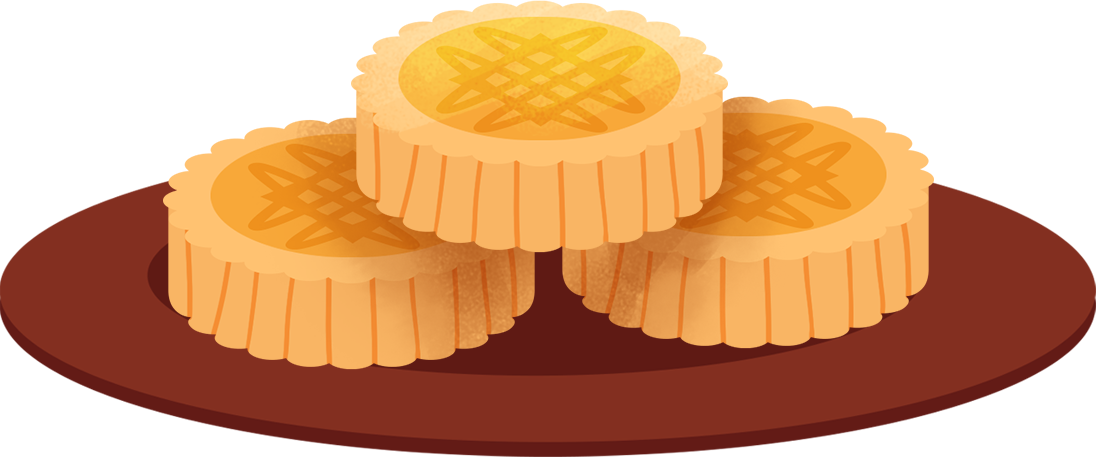 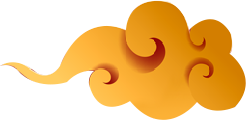 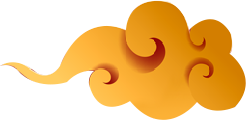 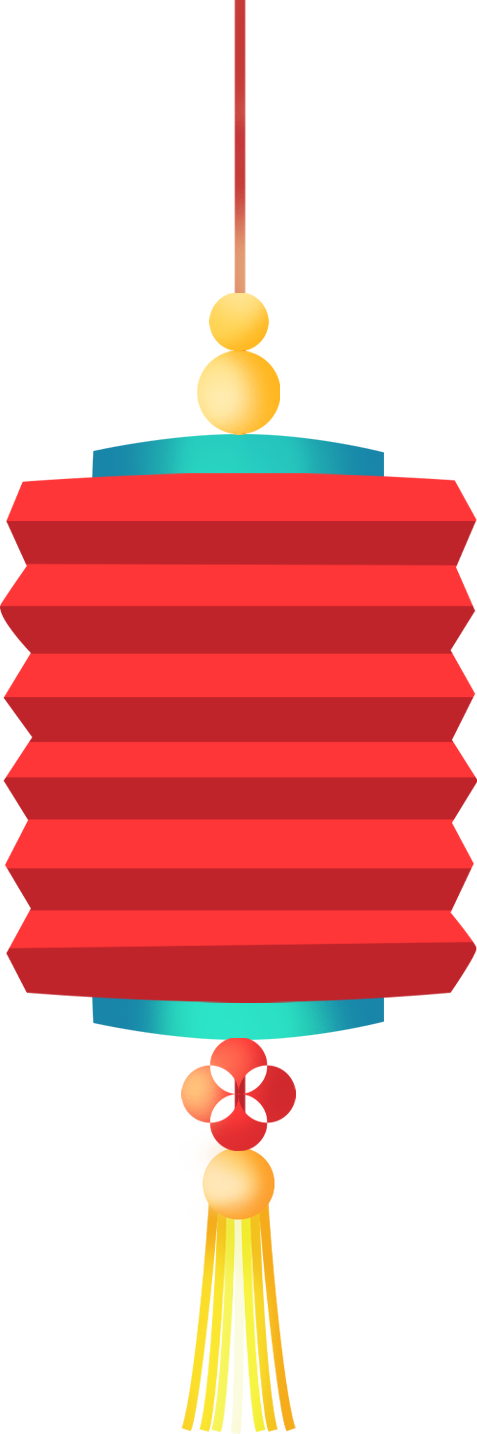 Chia sẻ về những đèn lồng mà các em nhìn thấy hoặc xem qua ti vi về lợi ích của đèn lồng.
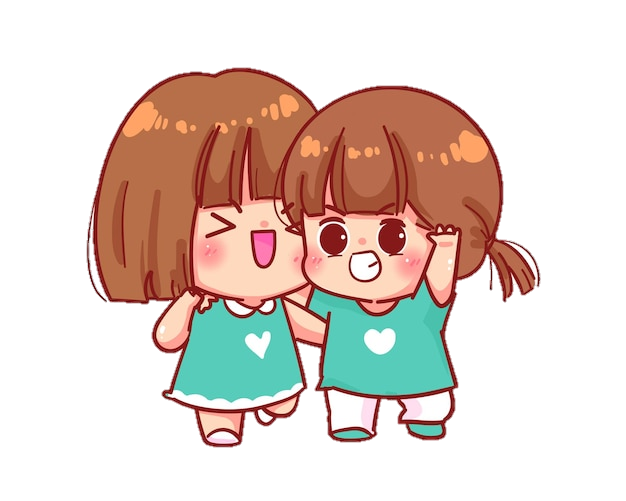 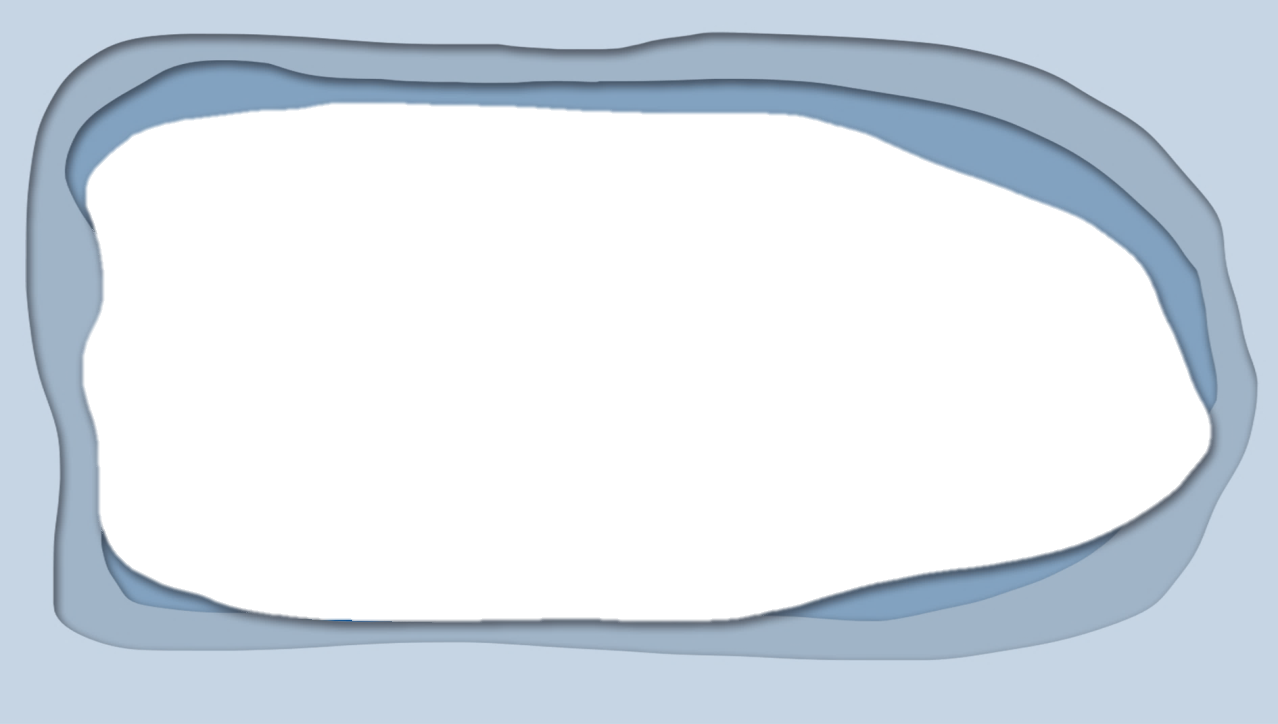 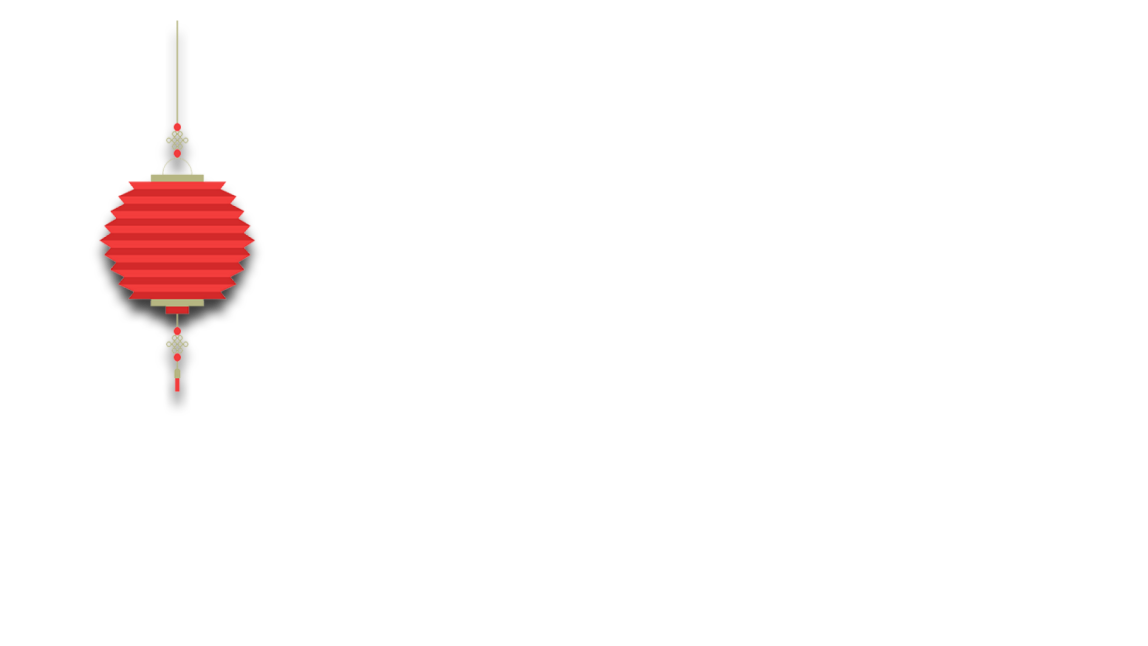 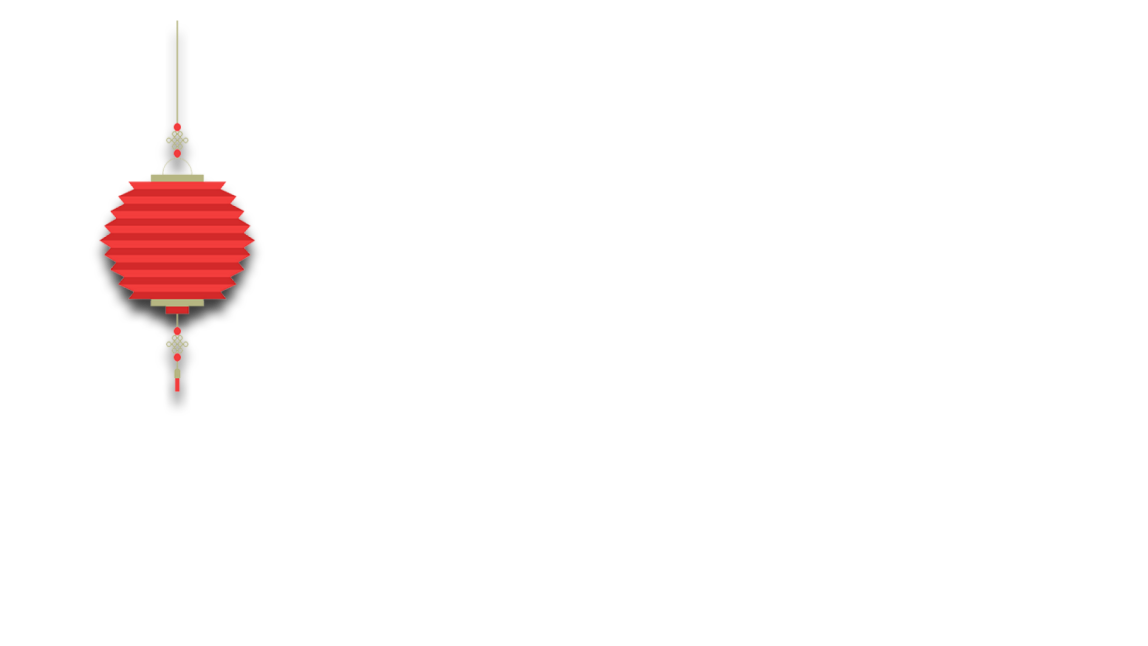 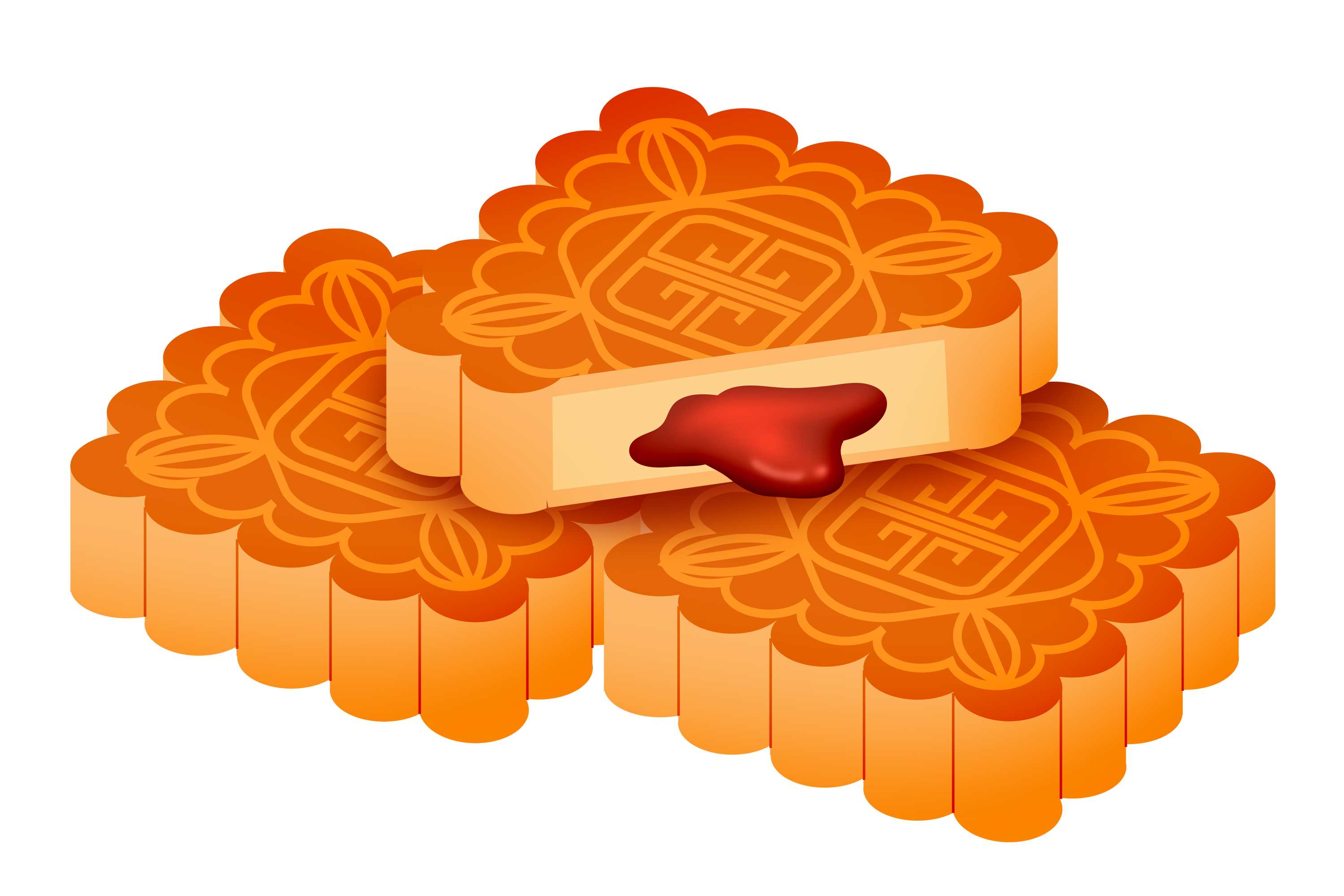 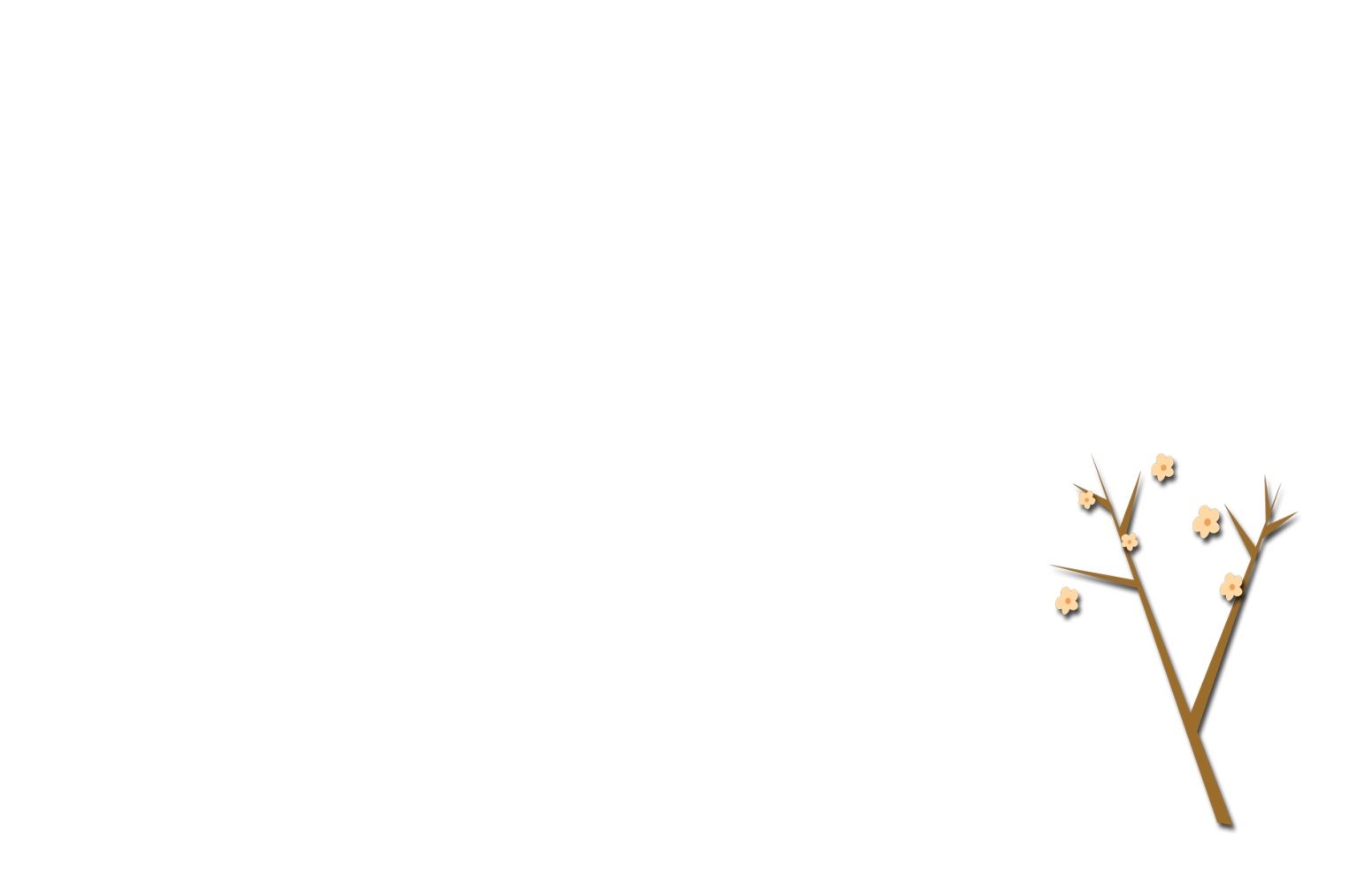 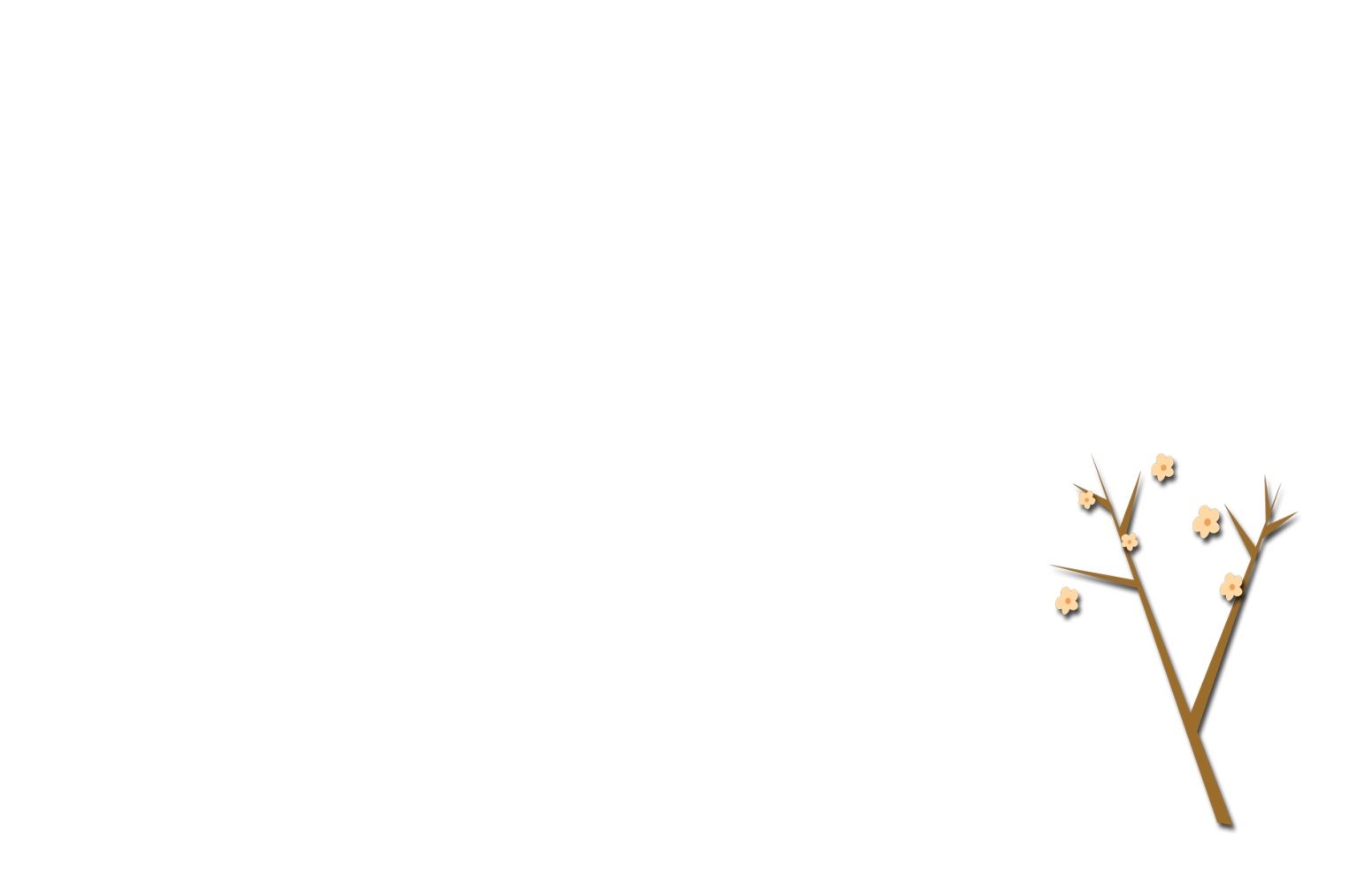 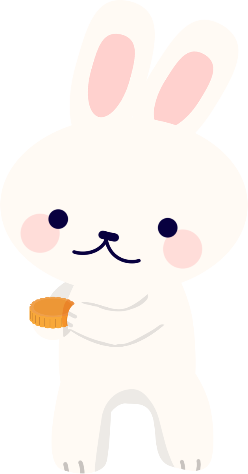 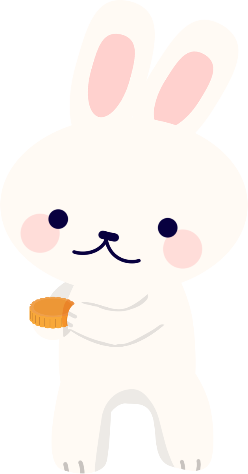 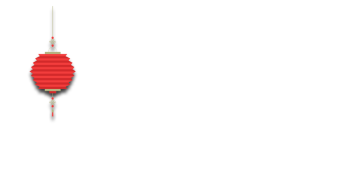 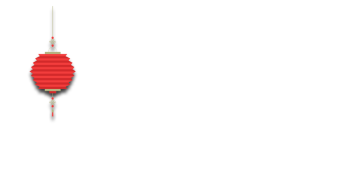 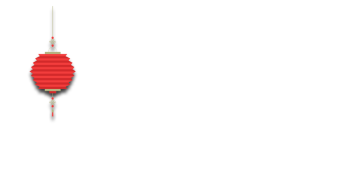 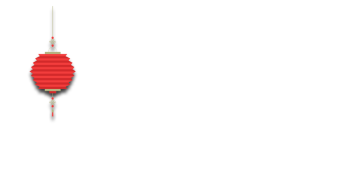 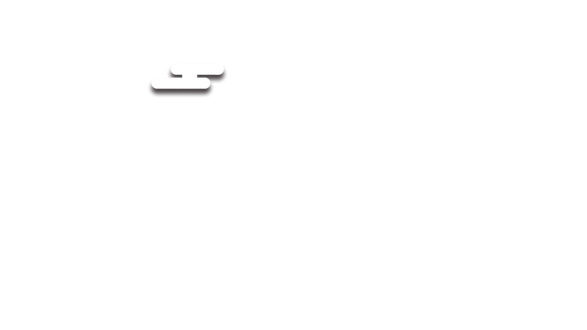 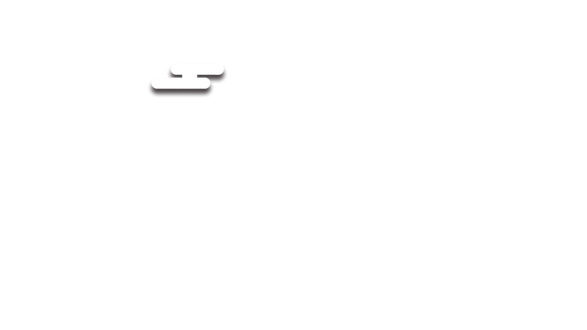 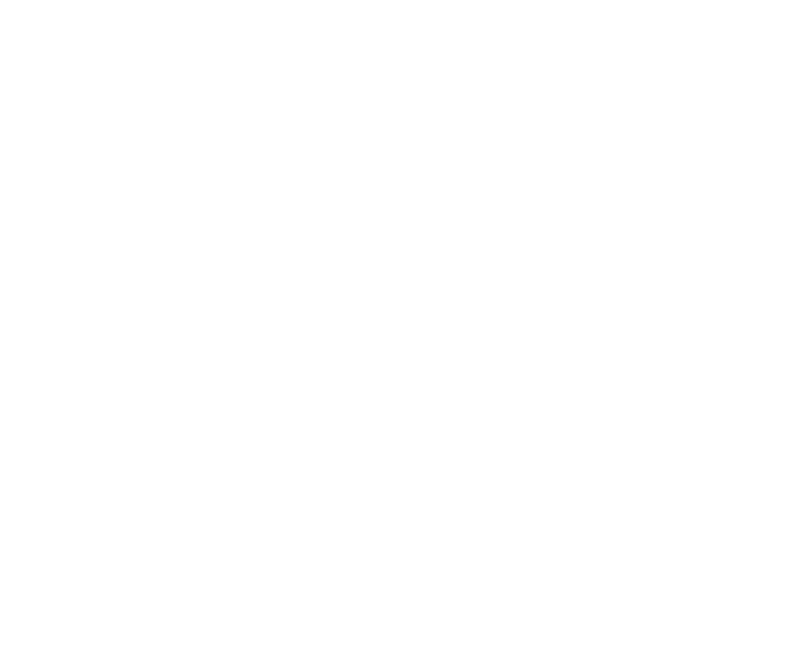 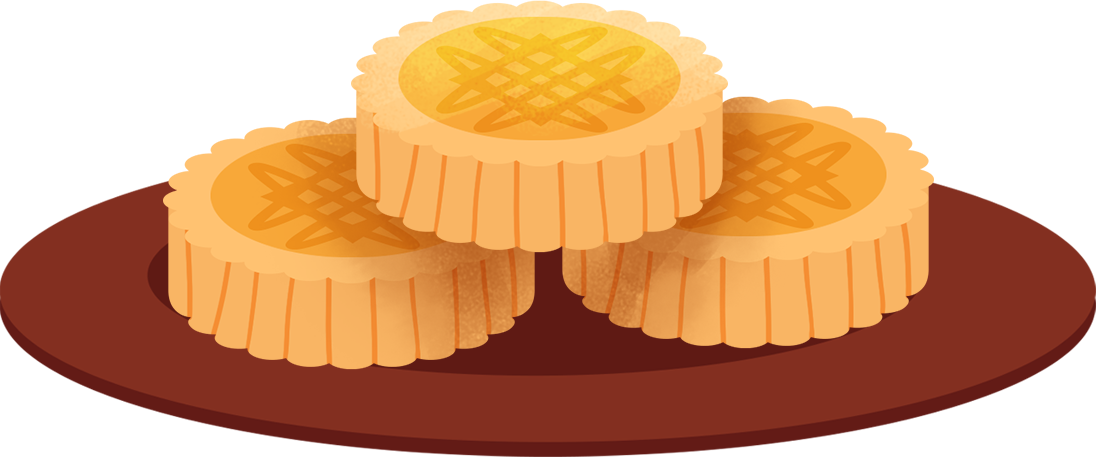